HARRISBURG CITY SCHOOL DISTRICT ELEMENTARY AND SECONDARY SCHOOL EMERGENCY RELIEFFUNDSPROGRESS REPORT
Dr. Christy Thompson, ESSER Administrator
October 10, 2023
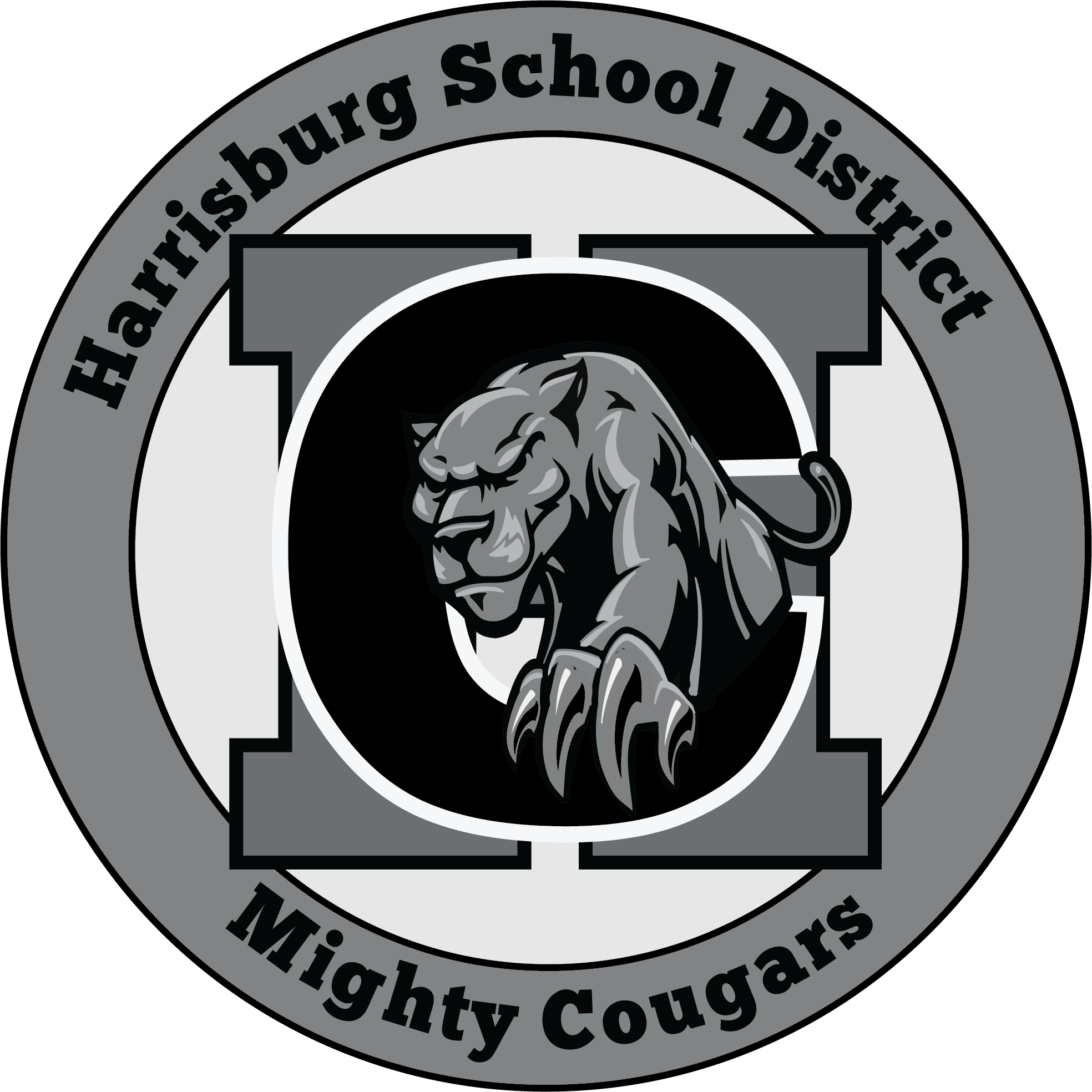 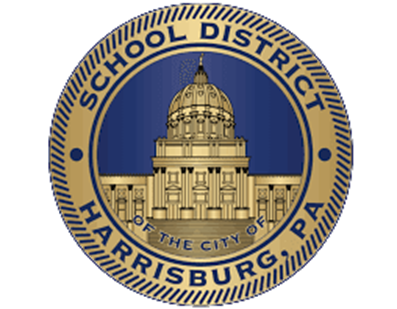 ELEMENTARY AND SECONDARY SCHOOL EMERGENCY RELIEF FUND IMPLEMENTATION
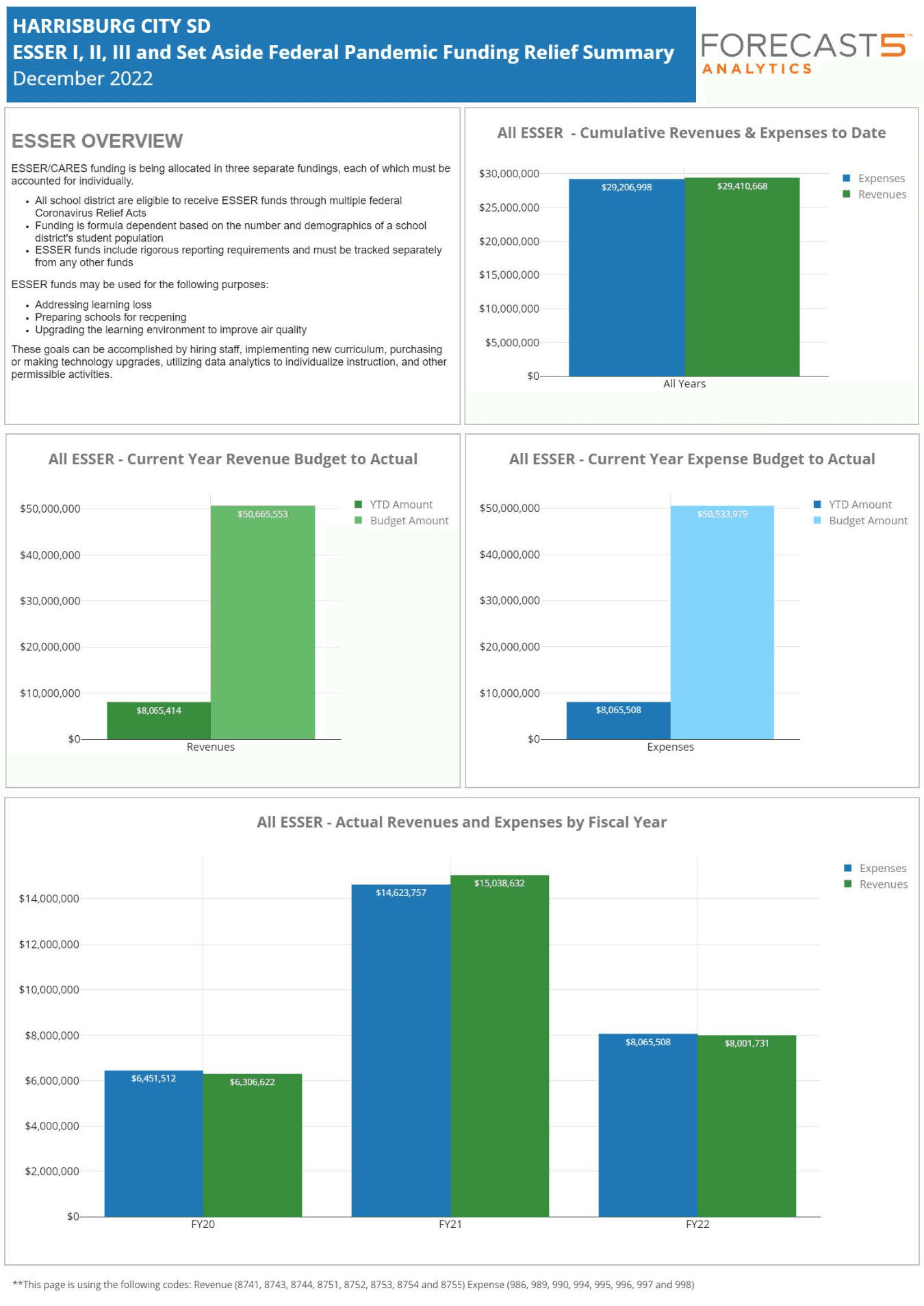 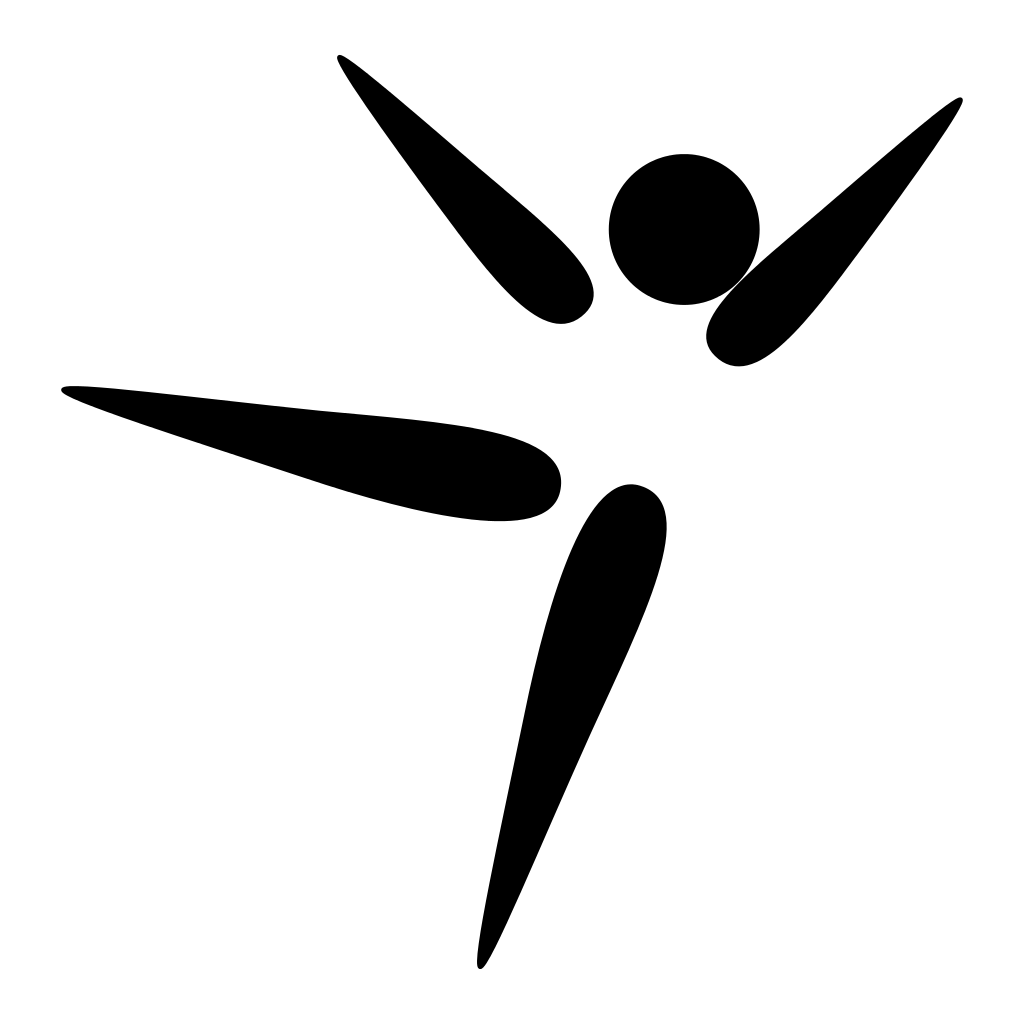 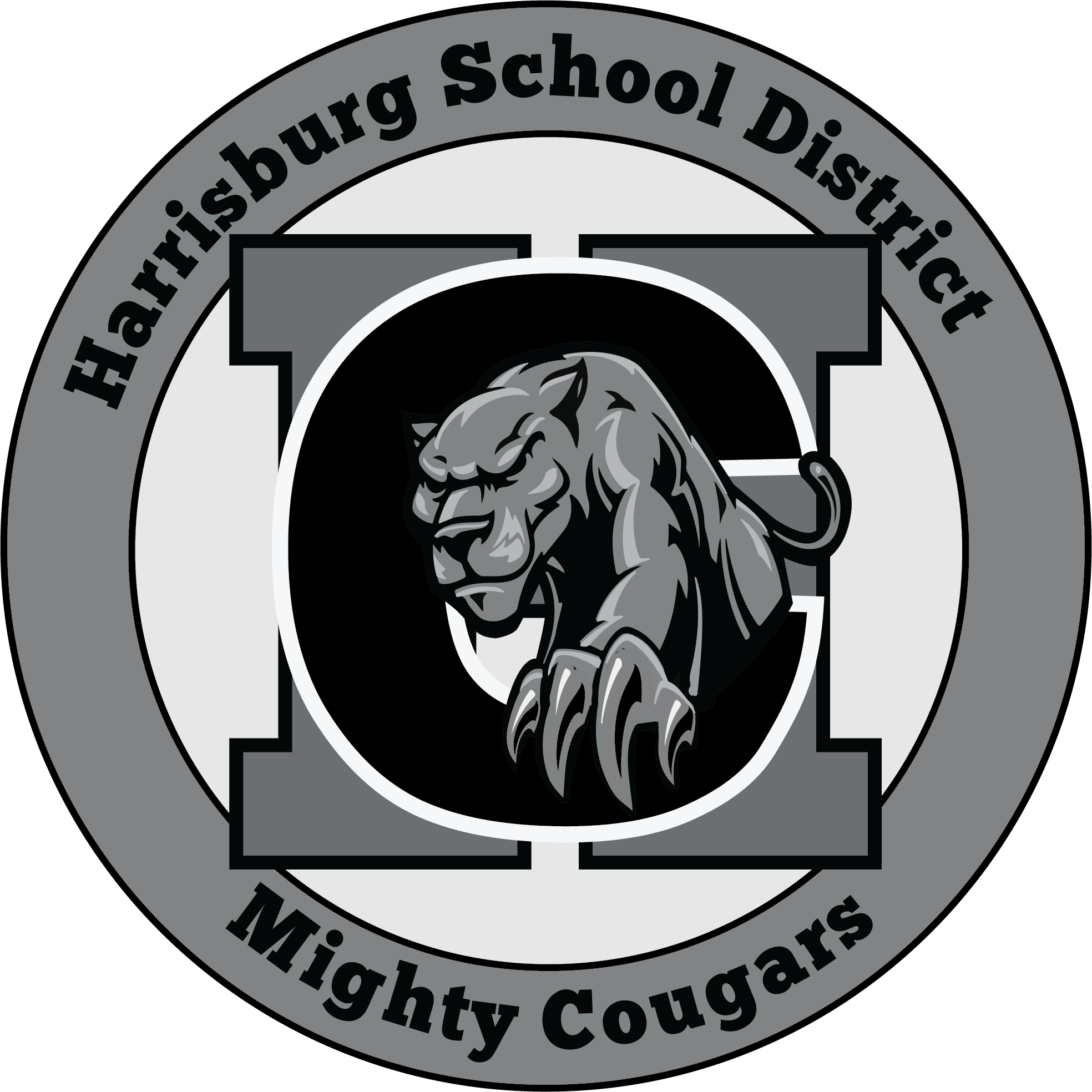 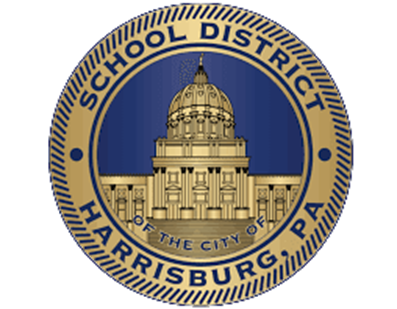 ESSER  FINANCIAL
Spending Plans
Spending Forecast   
for Principals
ESSER Pre-approval   
Process Template
OnBase Approvals
External Partners 
Accountability 
   Templates
How has the district been fiscally responsible?
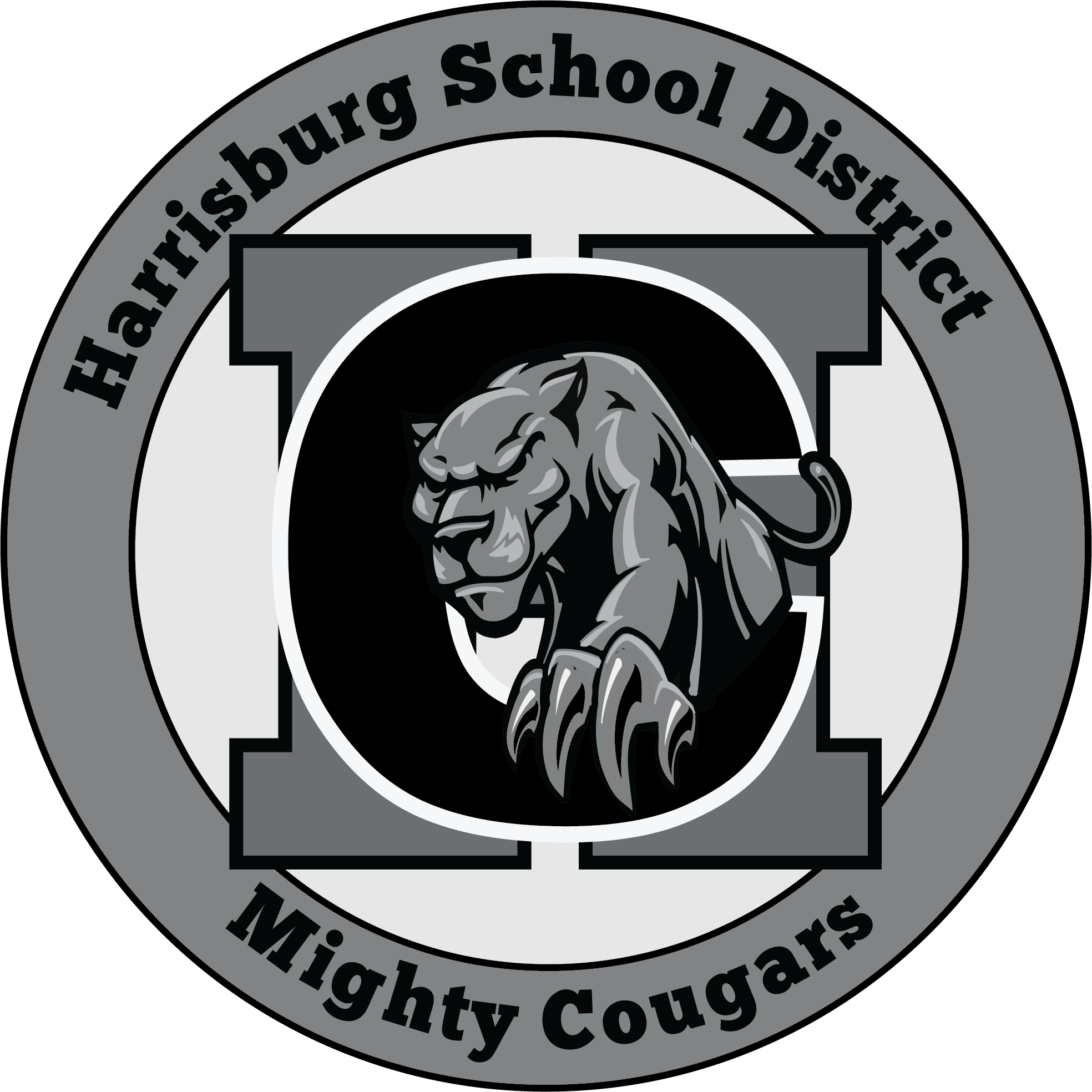 SPENDING PLANS
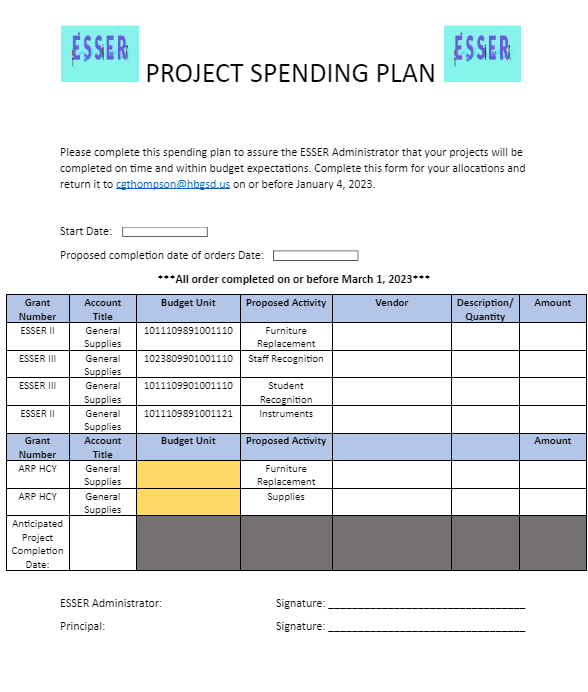 How has the district been fiscally responsible?
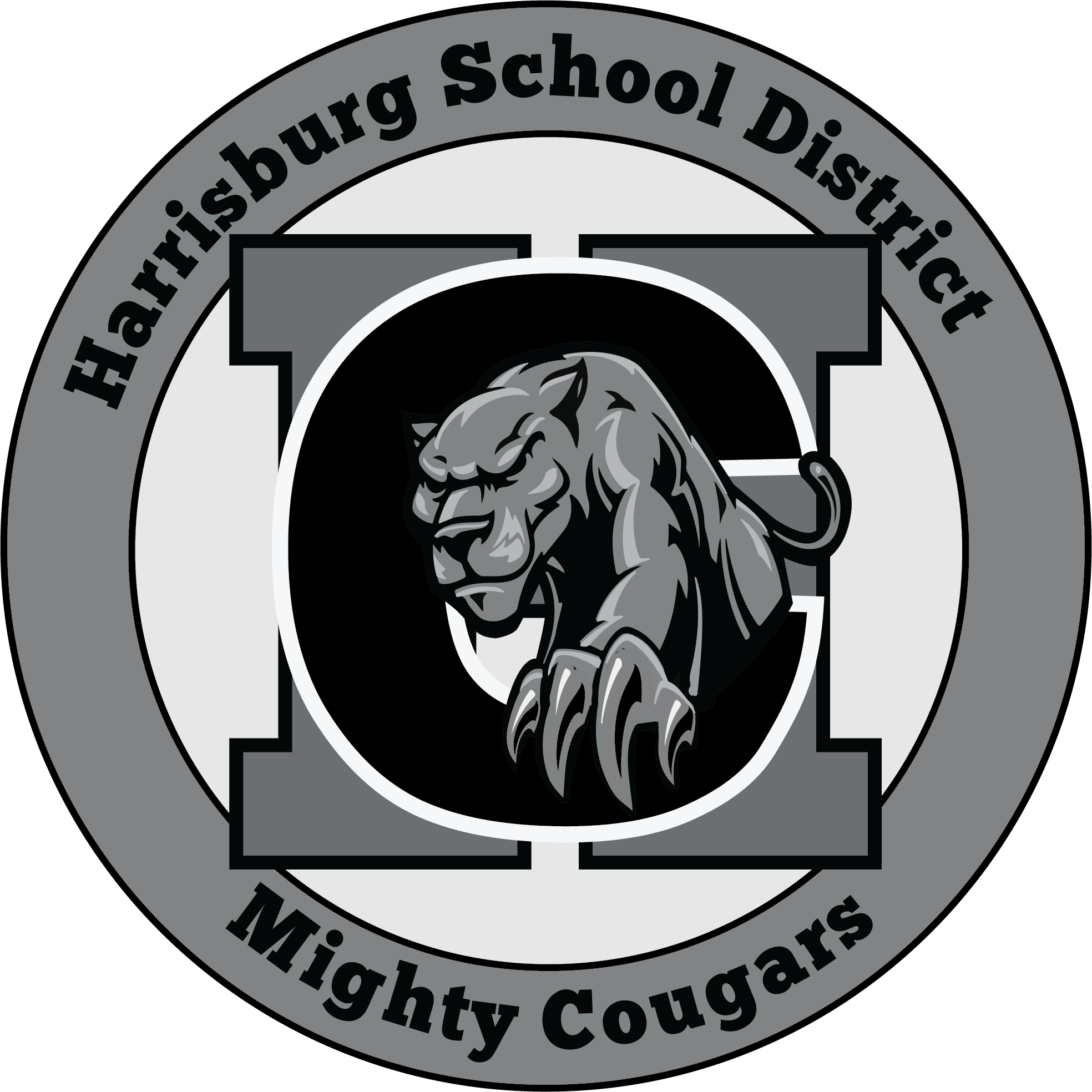 SPENDING FORECAST PRINCIPAL REPORTS
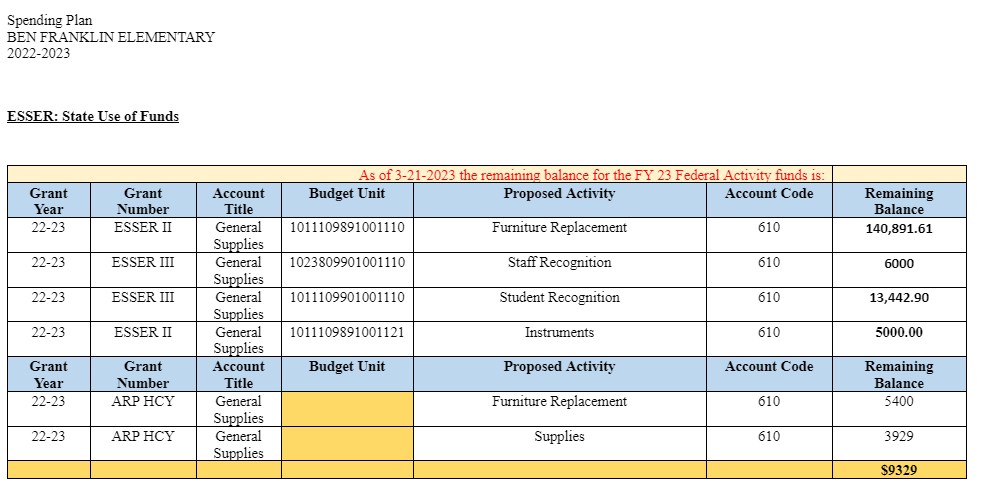 .
How has the district been fiscally responsible?
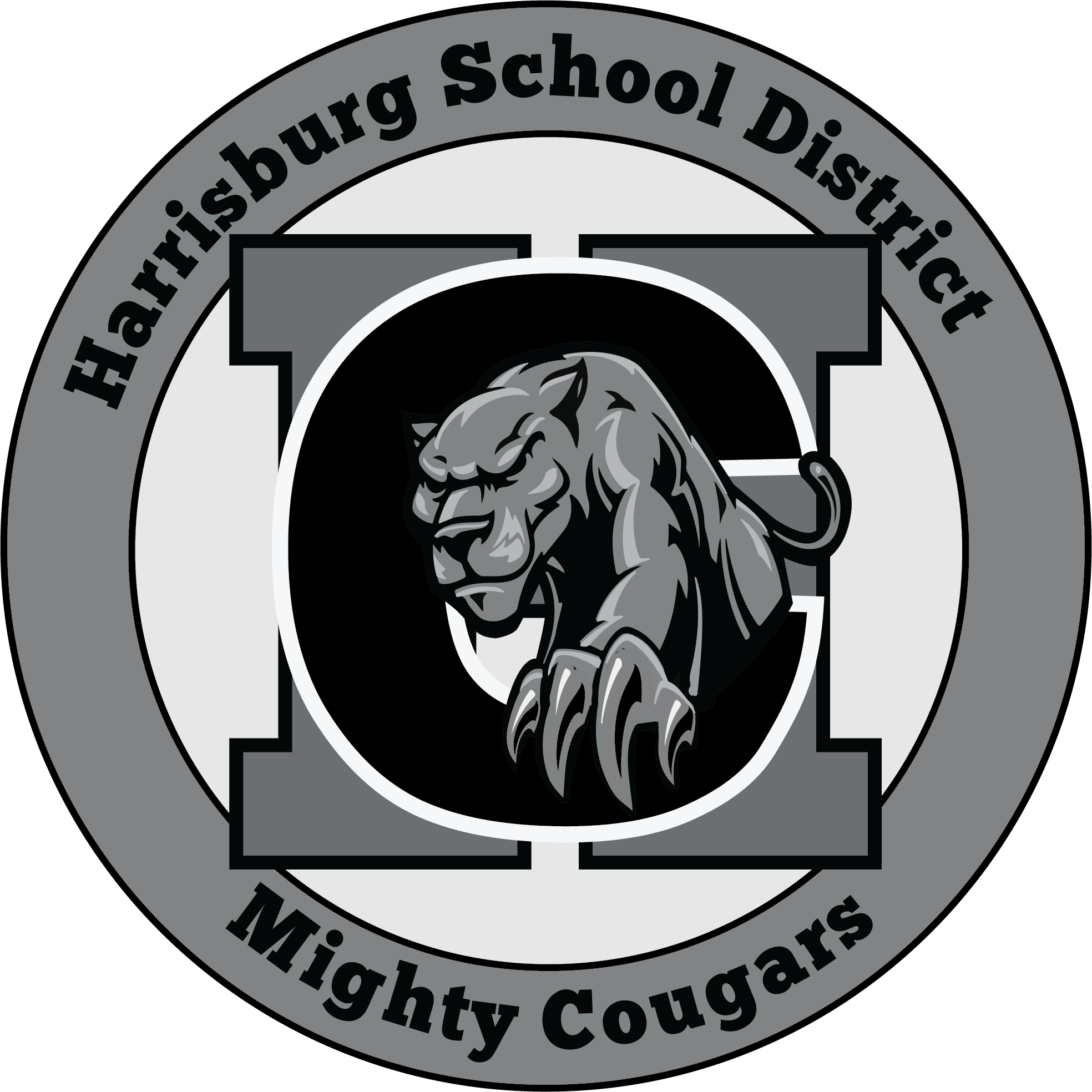 PREAPPROVAL TEMPLATE
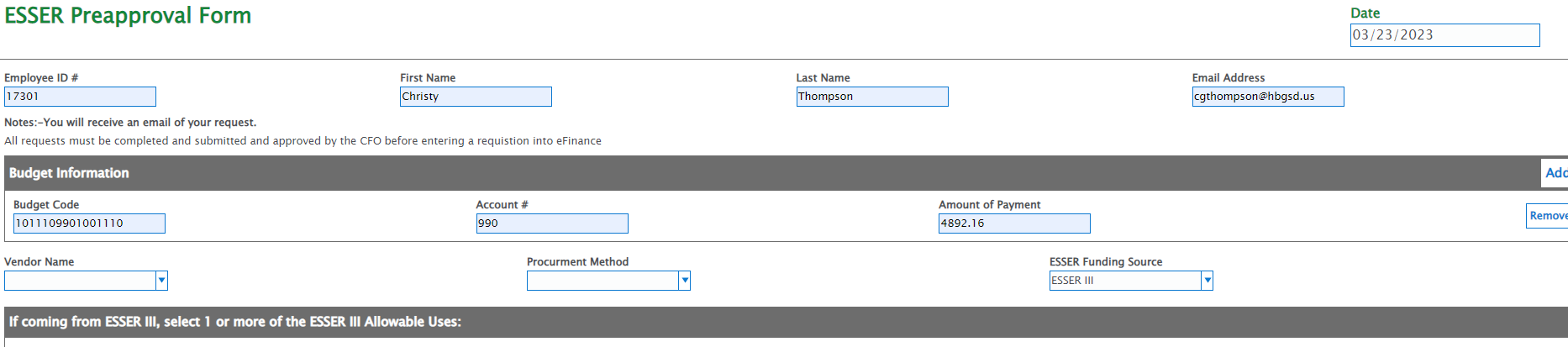 How has the district been fiscally responsible?
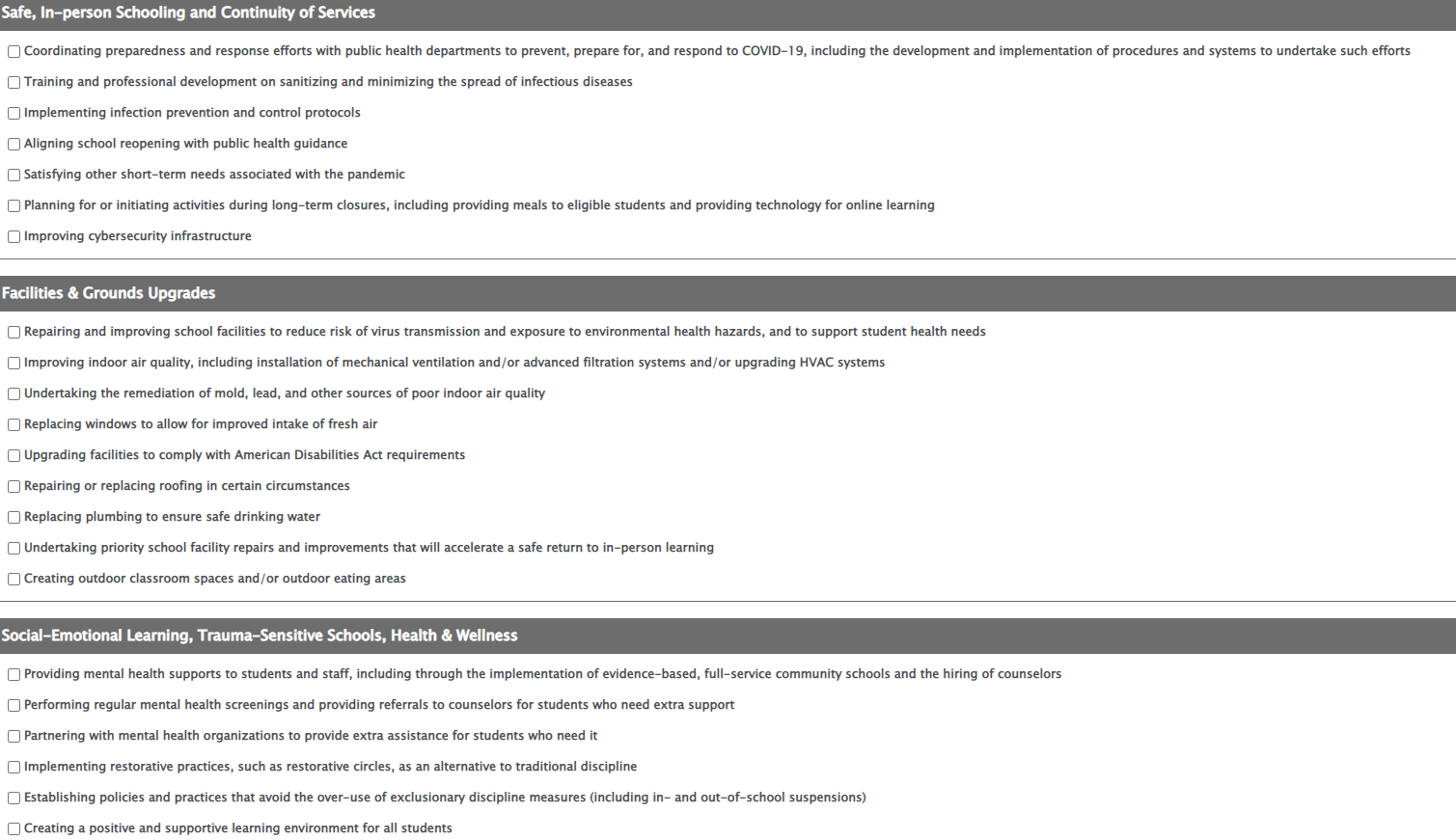 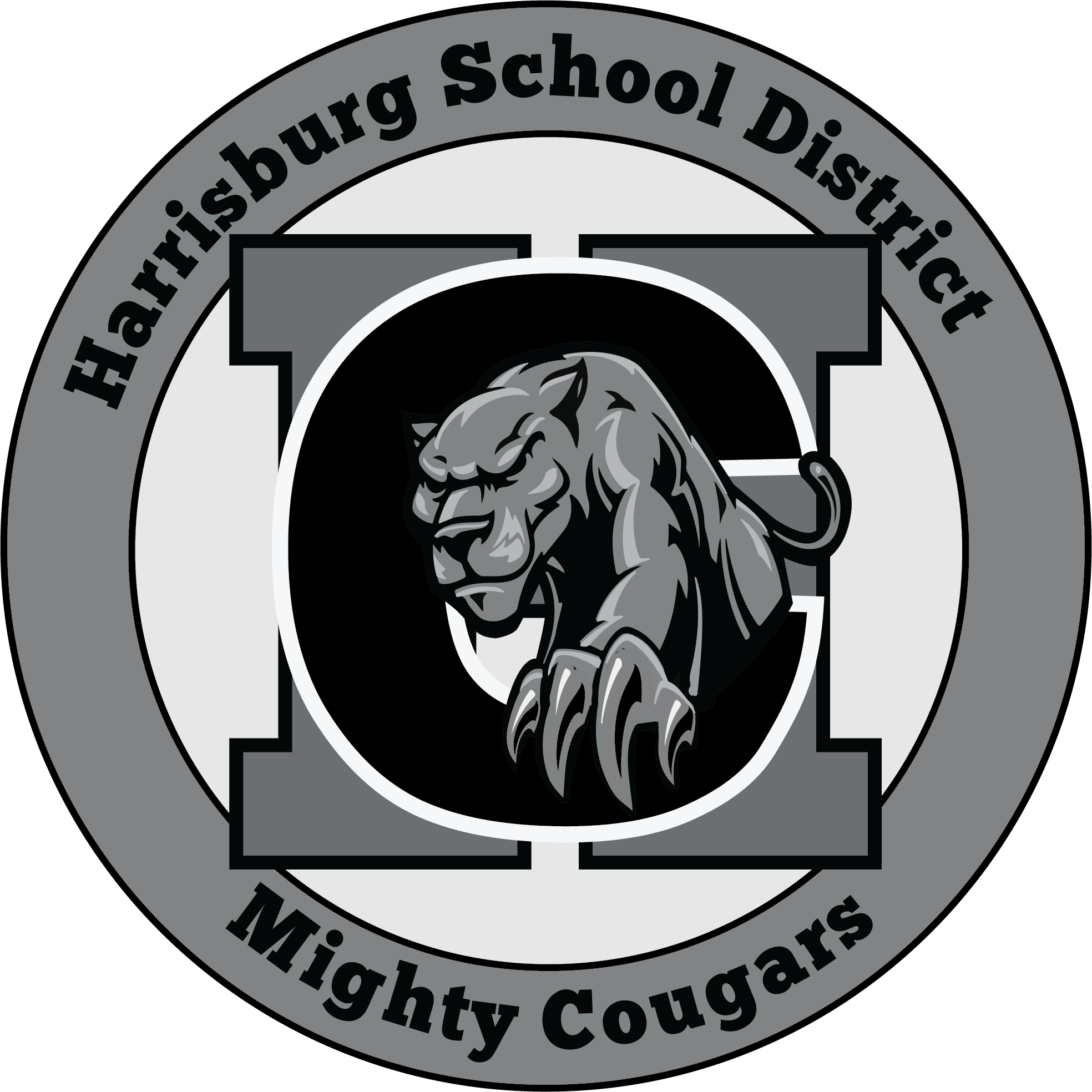 ONBASE APPROVALS
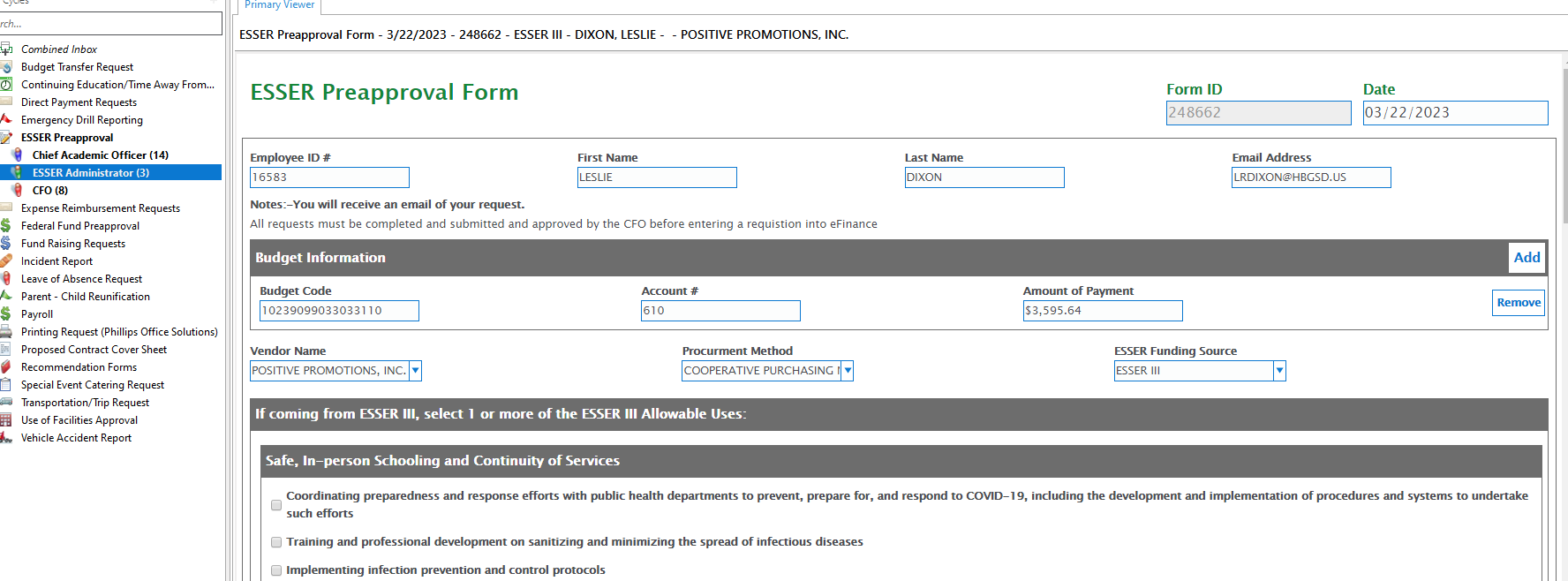 How has the district been fiscally responsible?
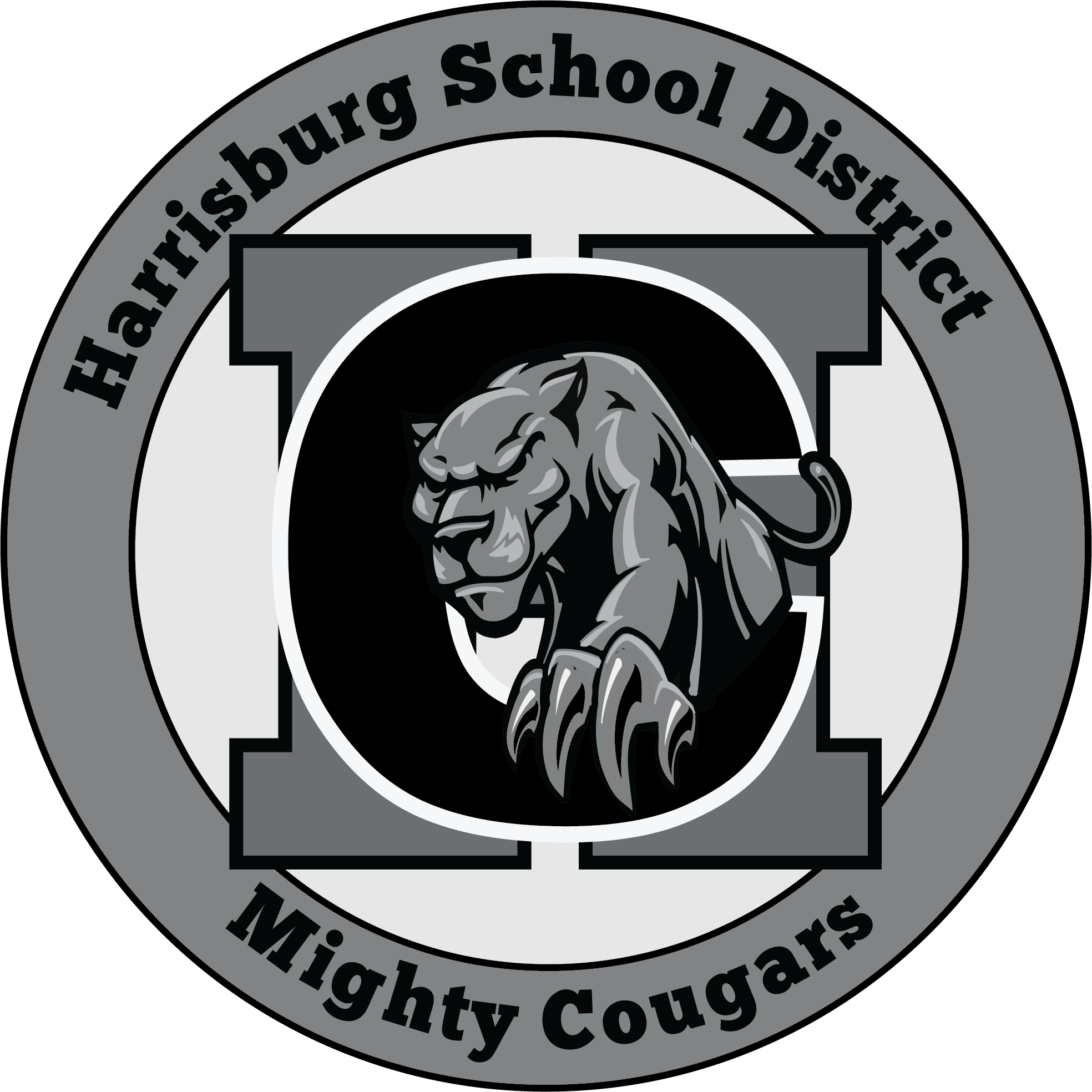 EXTERNAL PARTNERS ACCOUNTABILITY TEMPLATE
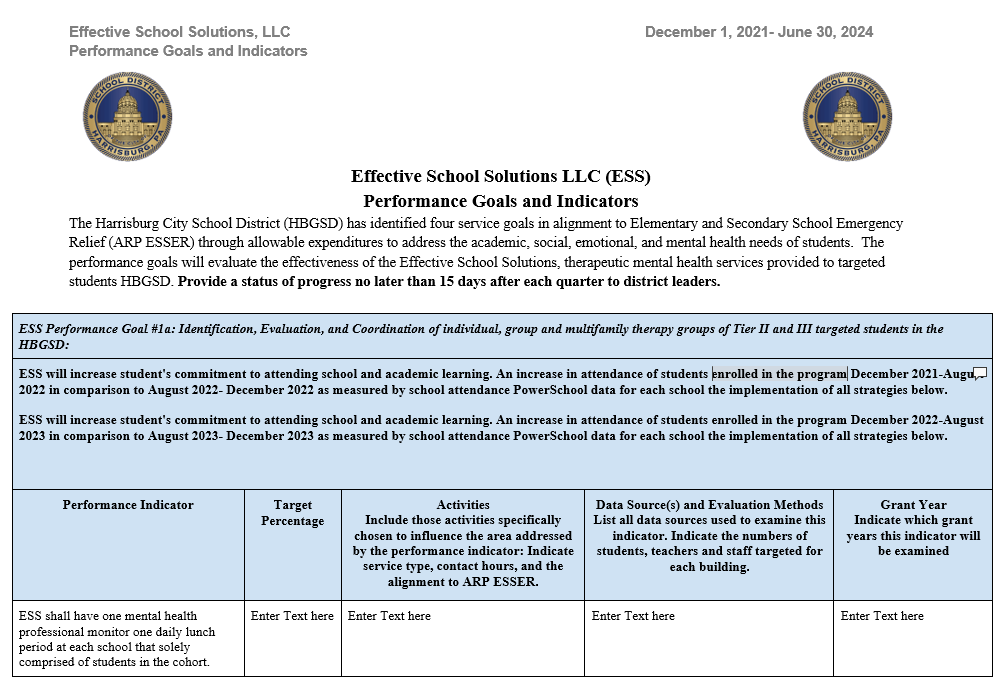 How has the district been fiscally responsible?
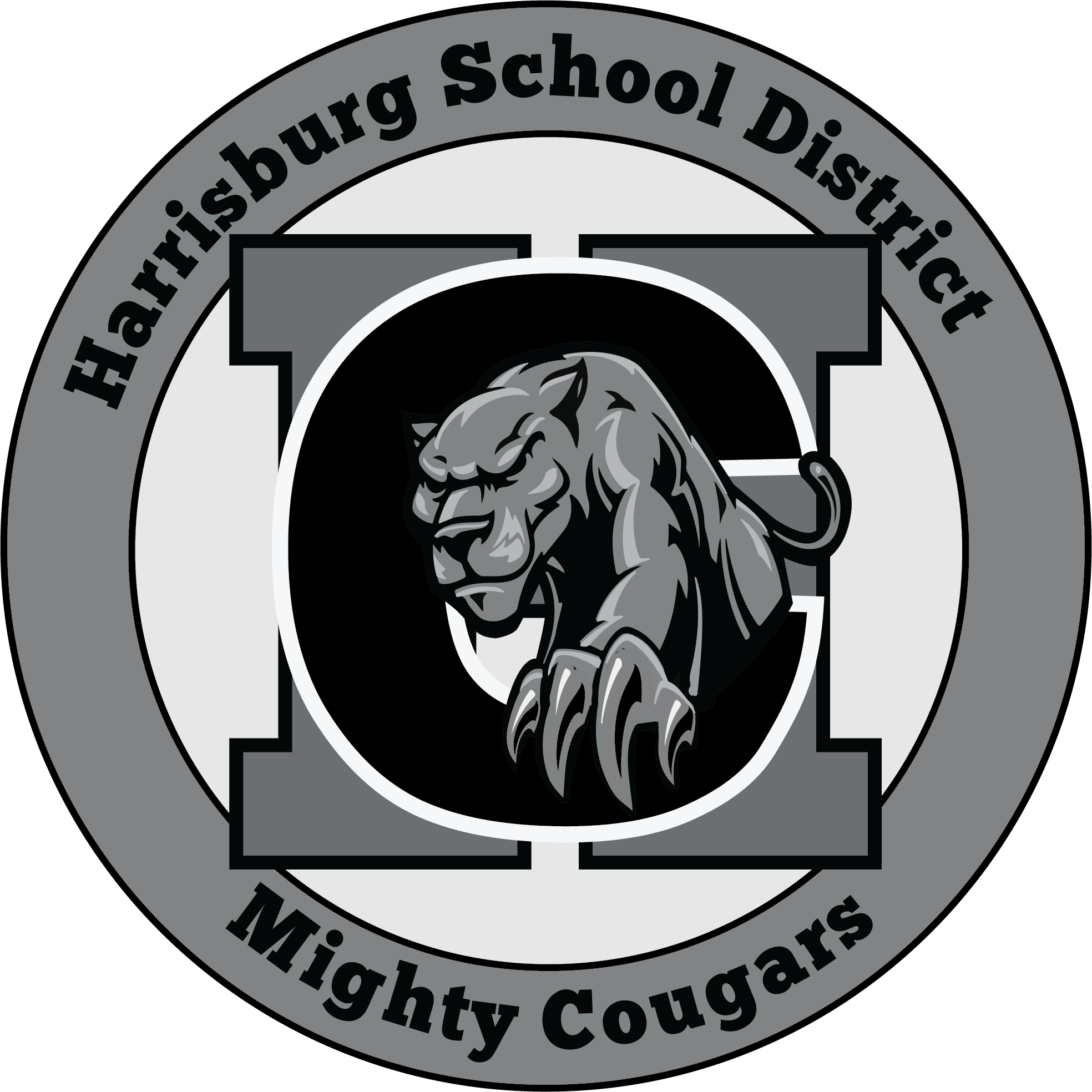 ESSER II ALLOCATION$24,873,106
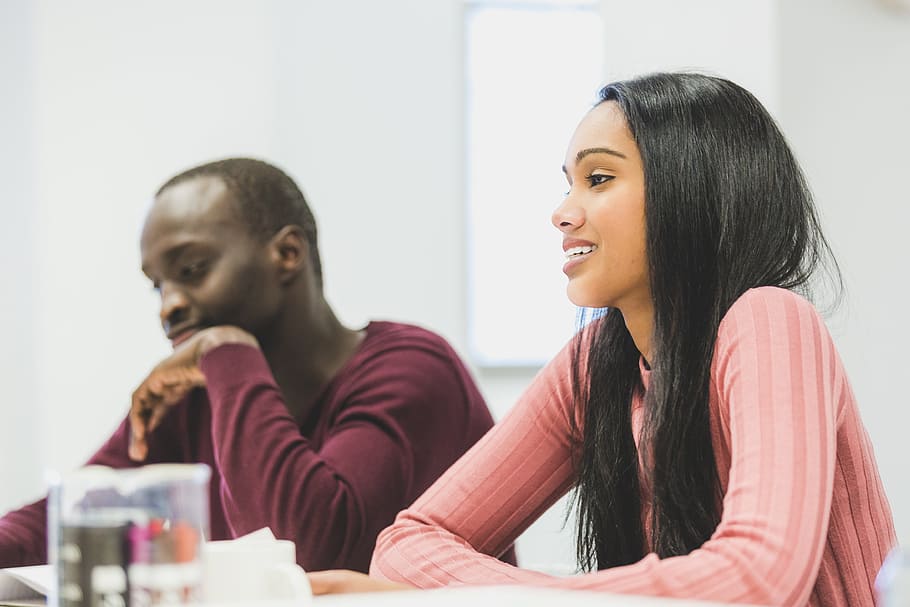 How has the district spent its ESSER II Funds?
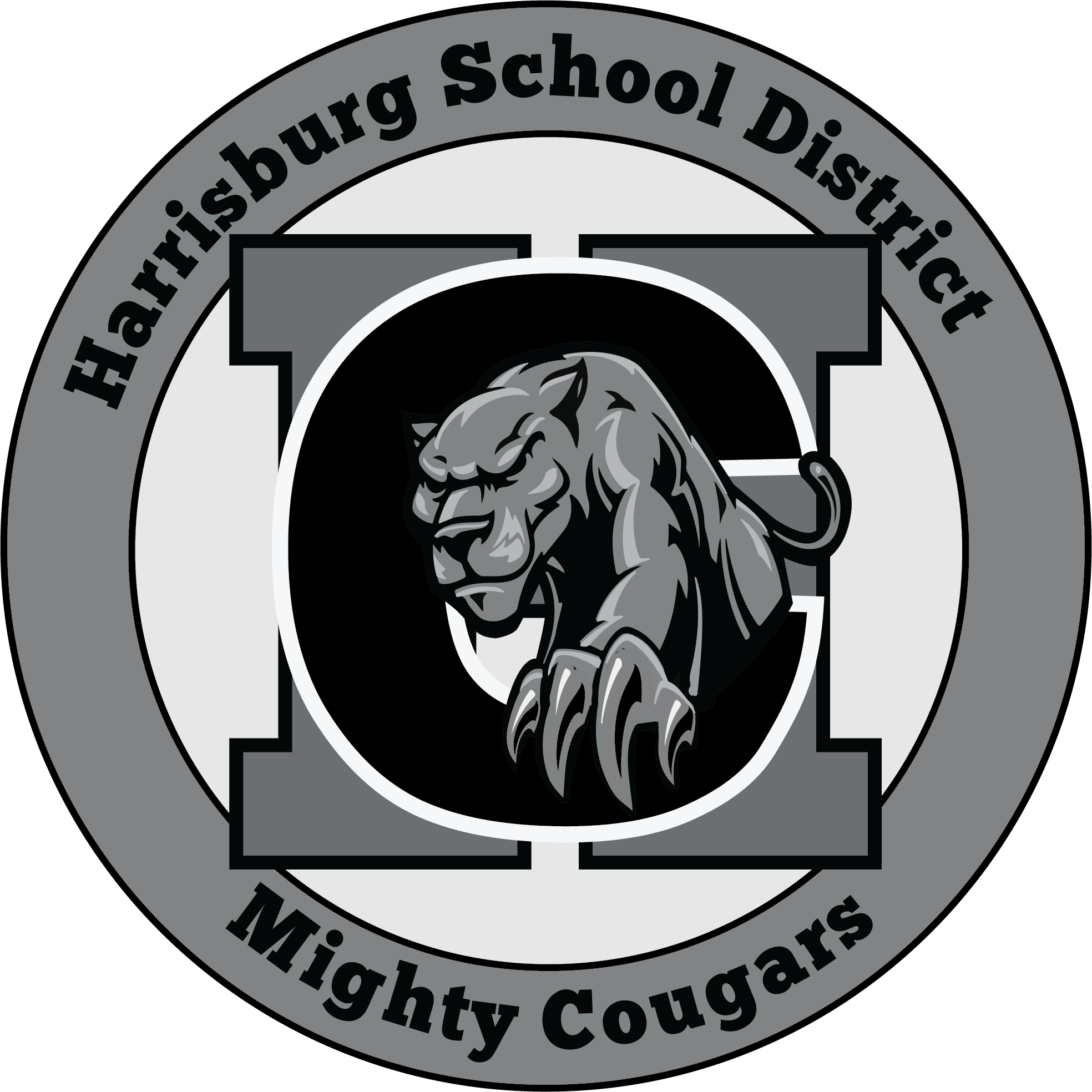 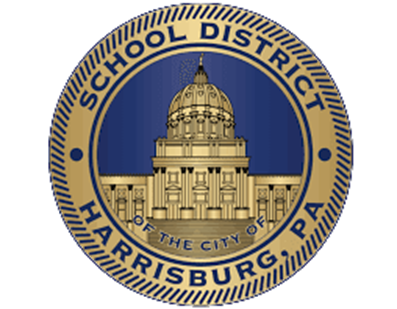 ESSER II ALLOCATION $24,873,106
How has the district spent its ESSER II Funds?
Retention Bonuses for teachers and paraprofessionals;
Overtime and class coverage for teachers and paraprofessionals;
Salaries/benefits for music, art, library/media specialist; 
Multi-tiered Support System (MTSS) PD;
Online Program Tuition for MCIU Program;
PA Counseling Contract;
Renzulli Learning;
Chromebooks 1:1 Learning for students;
Summer School Programming;
Academic supplies;
Classroom furniture; and
HVAC projects.
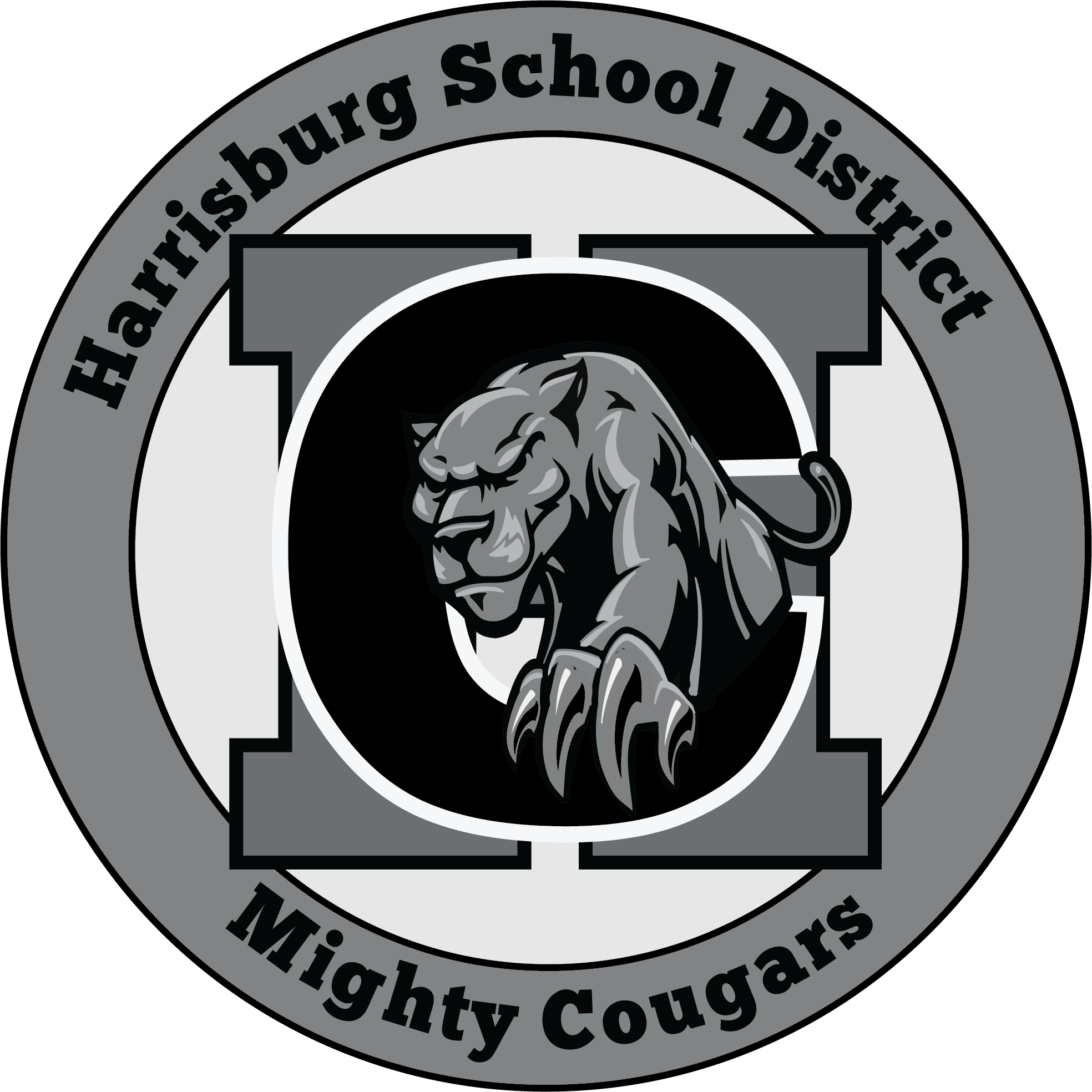 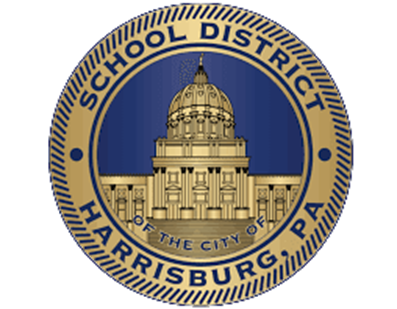 ELEMENTARY AND SECONDARY SCHOOL EMERGENCY RELIEF FUND IMPLEMENTATION
ESSER II FINANCIAL FORECAST
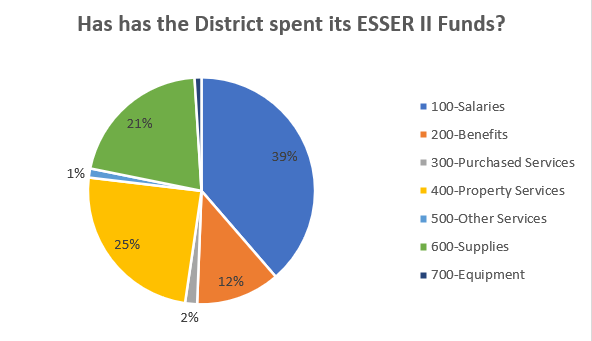 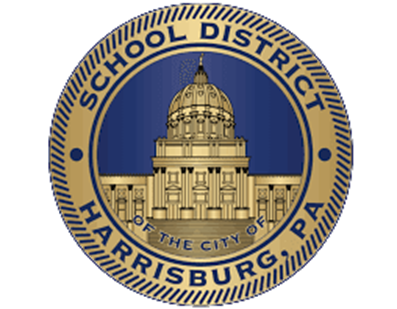 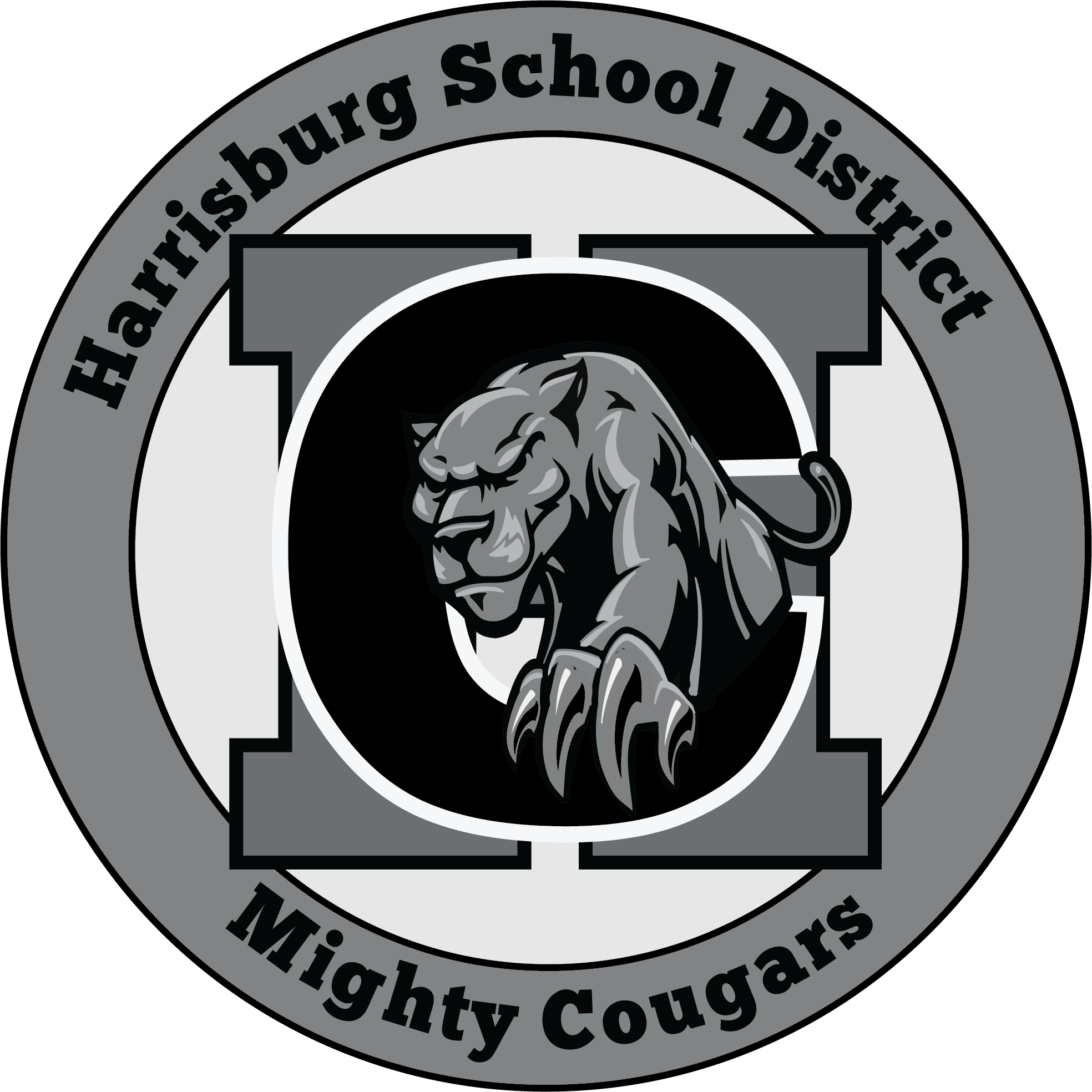 ELEMENTARY AND SECONDARY SCHOOL EMERGENCY RELIEF FUND IMPLEMENTATION
ESSER II FINANCIAL FORECAST
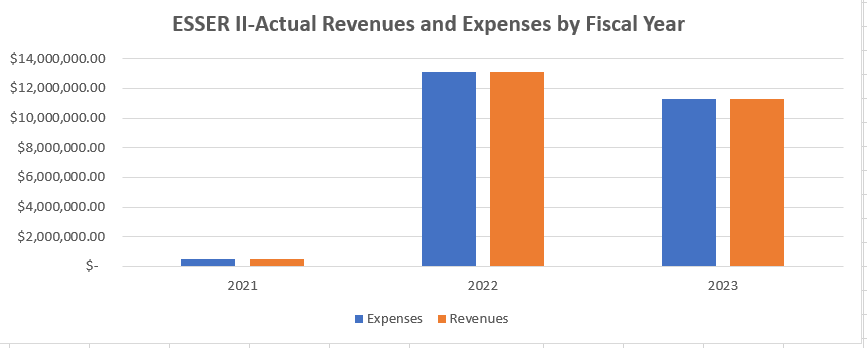 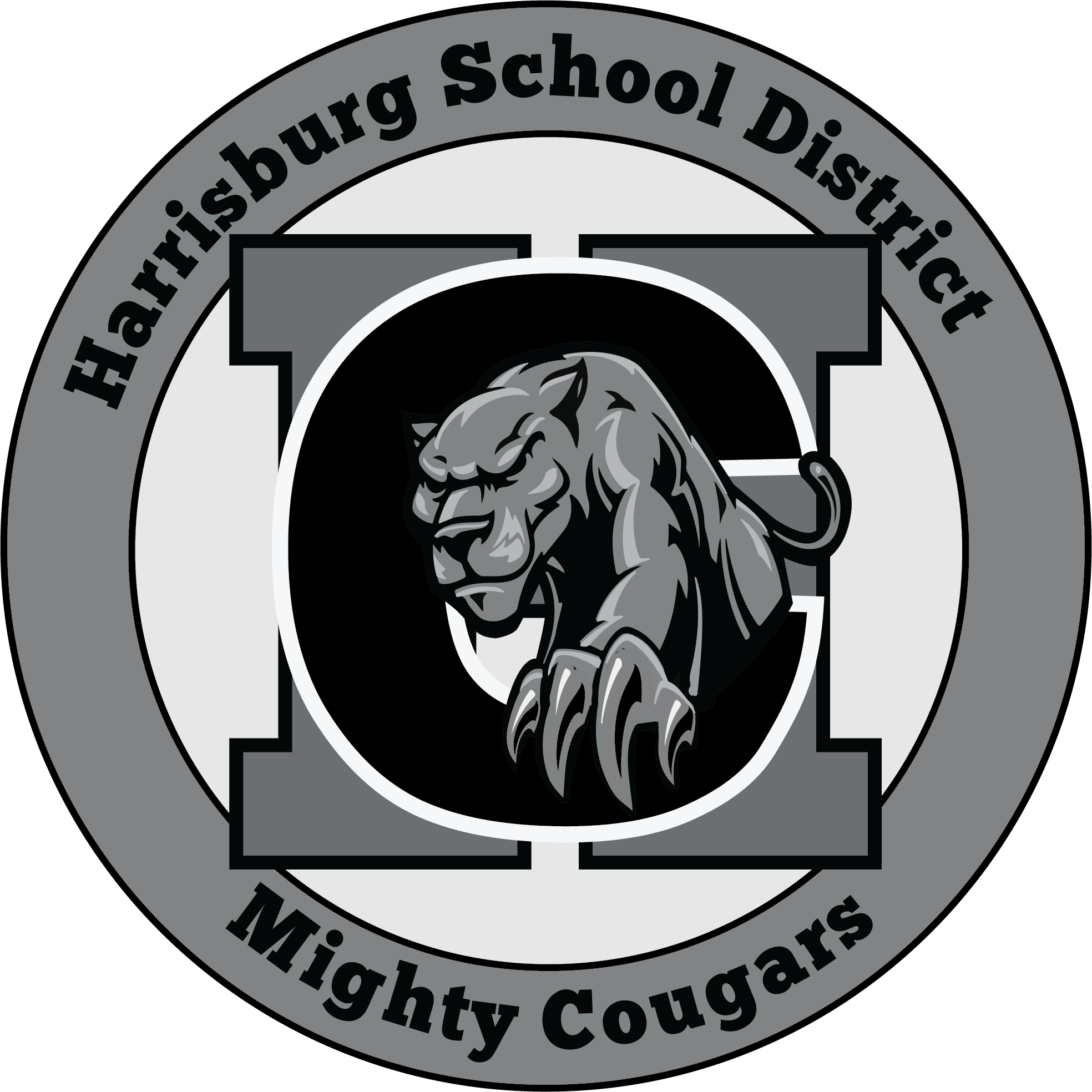 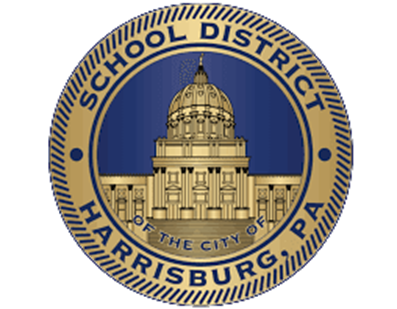 ESSER III ALLOCATION$50,311,096
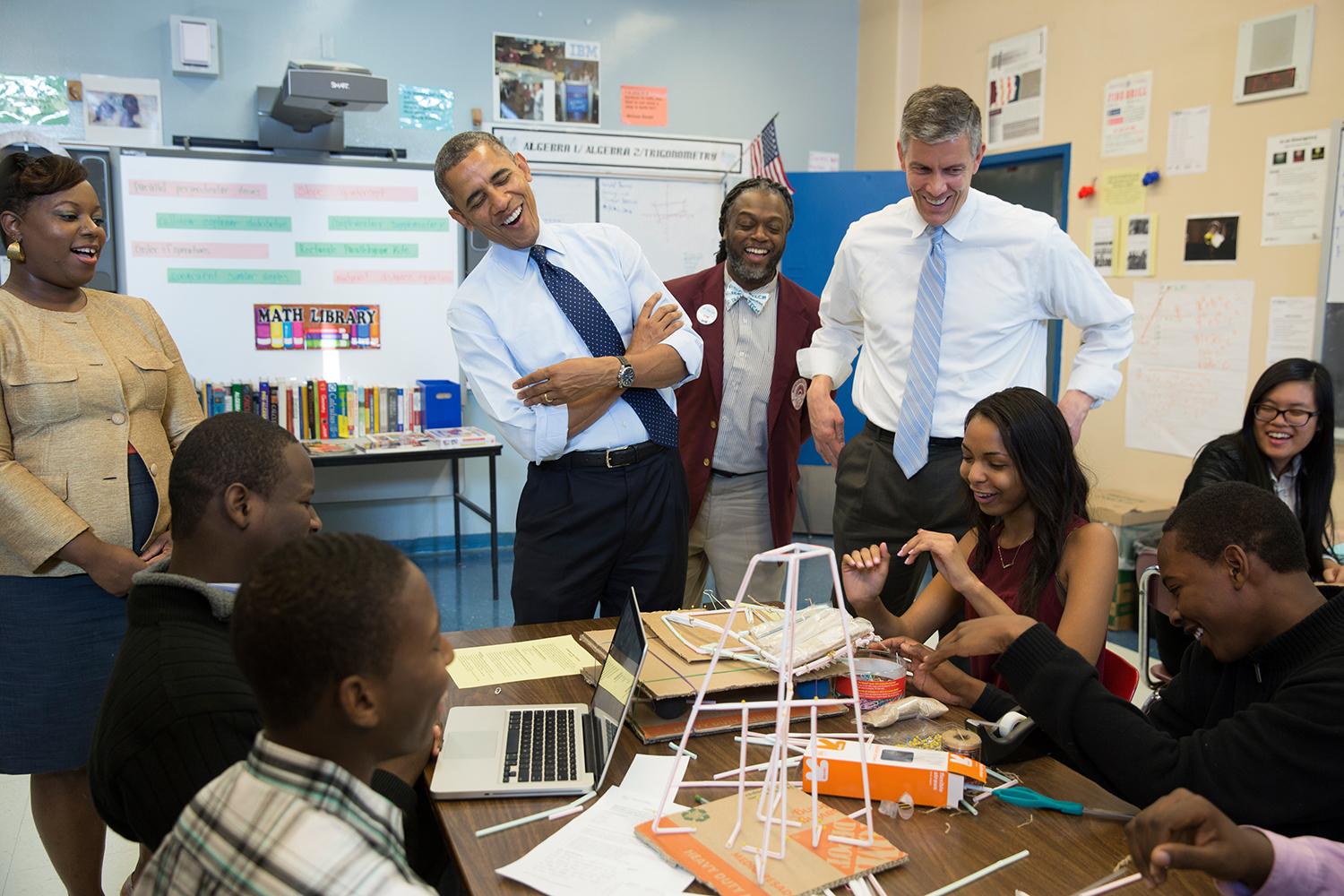 How has the district spent its ESSER III Funds?
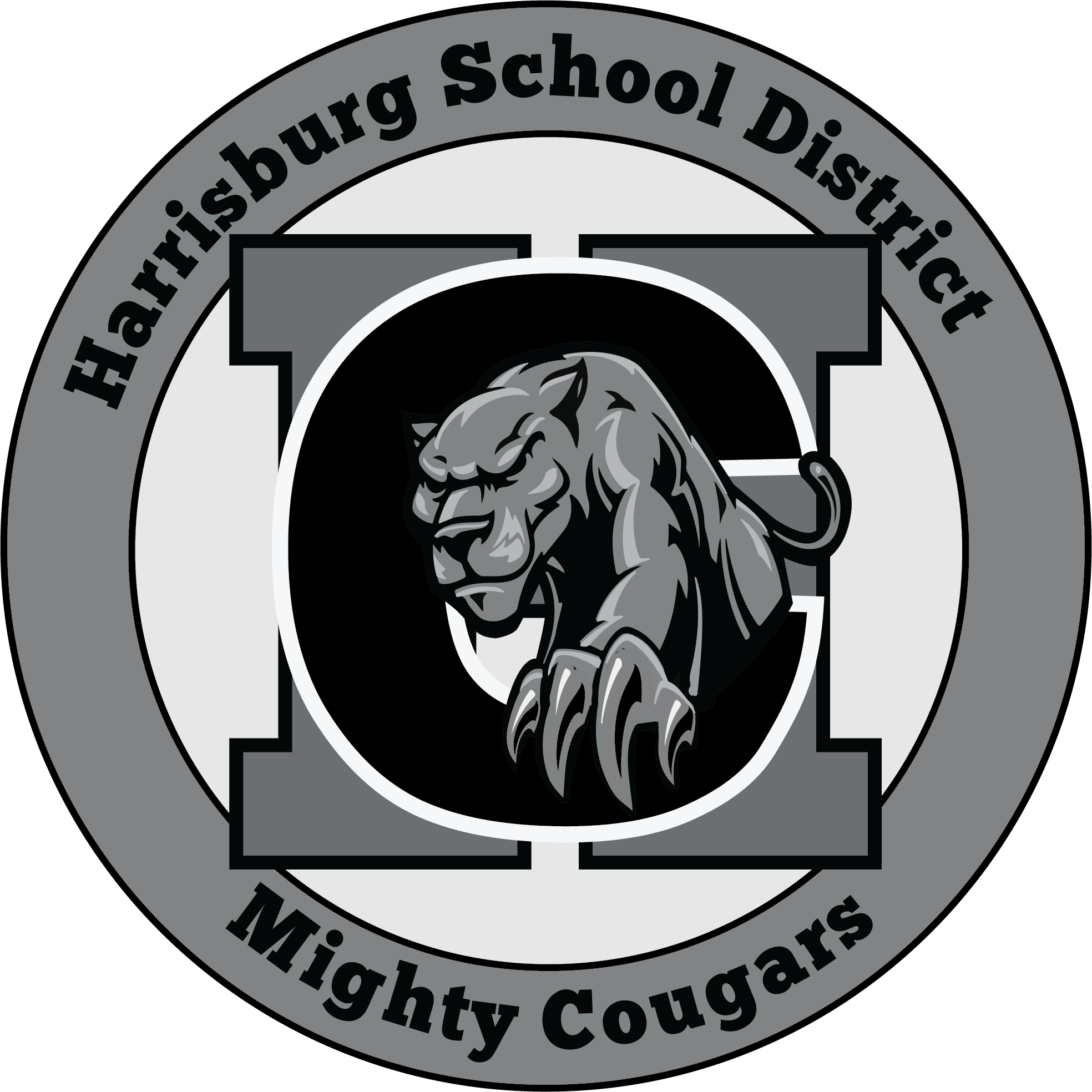 ESSER III ALLOCATION $50,311,096
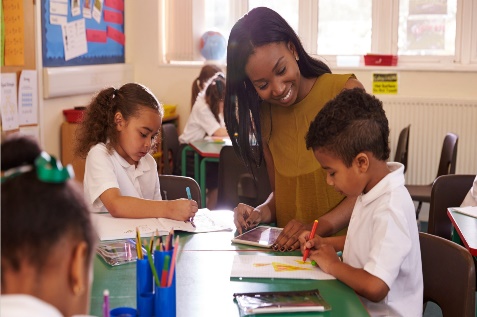 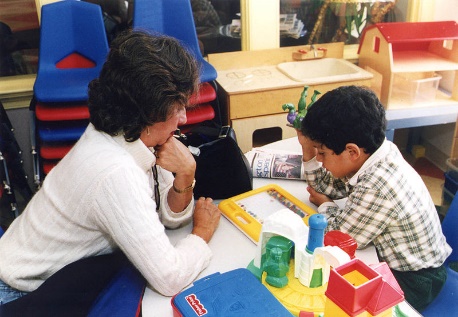 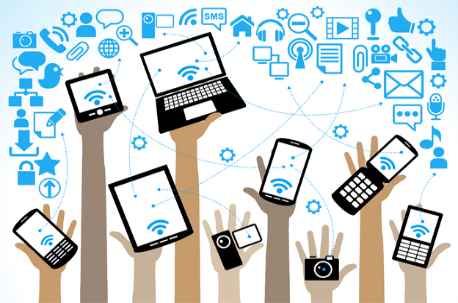 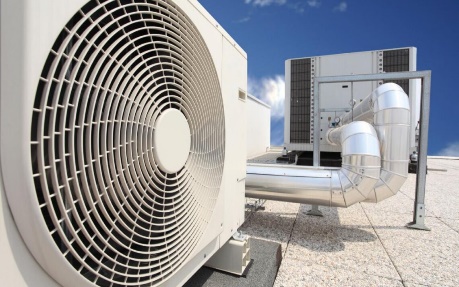 HVLA Project Manager
HVLA Teachers
ESSER Administrator
LivingWell Contractor
HVAC Replacements
Steele Renovations
  Student Recognitions
Staff Recognitions
Technology
Academic Supplies/Subscriptions
Network Equipment
Behavior Specialist Elementary, Middle and High
Supervisor of Extended Learning
Effective School Solutions Contractor
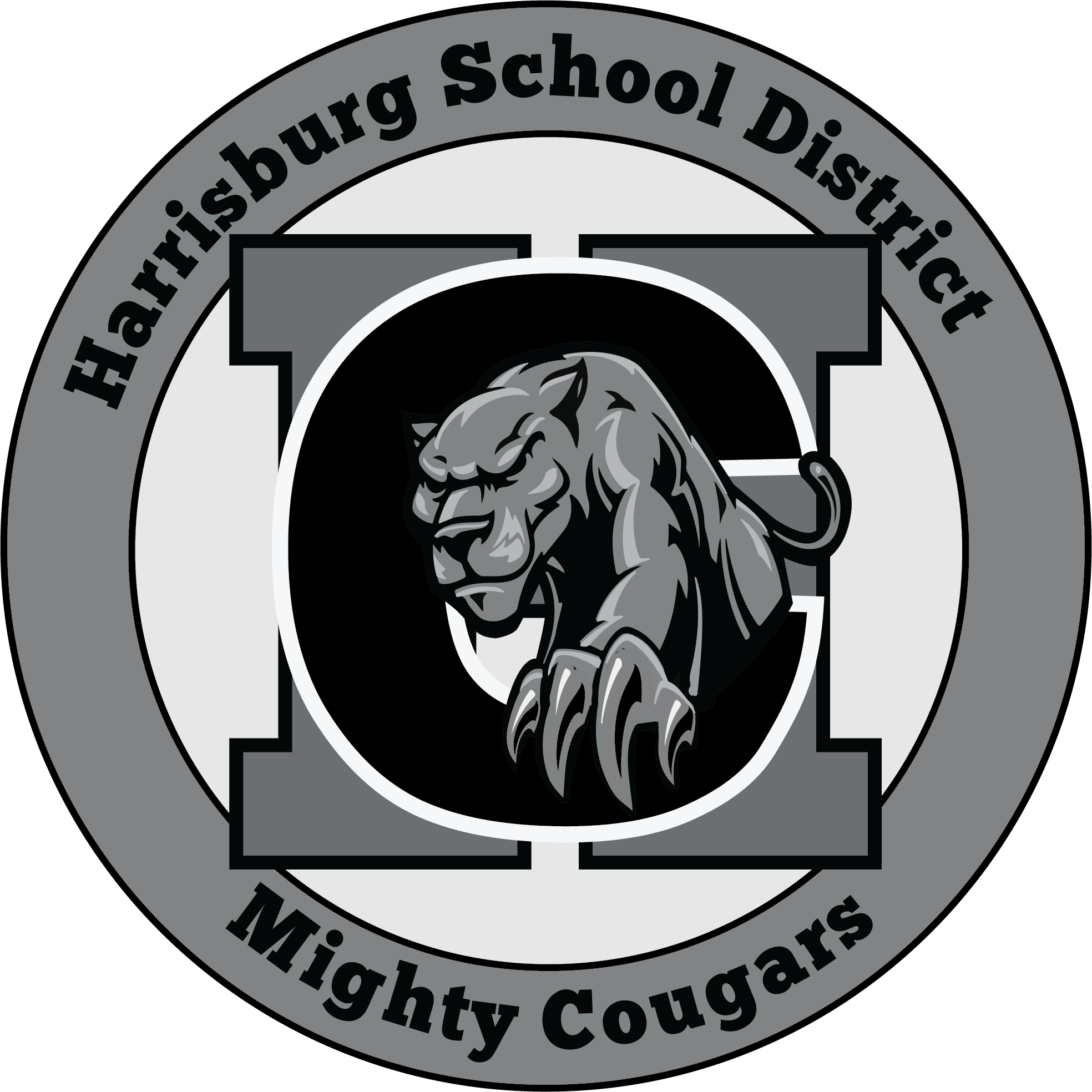 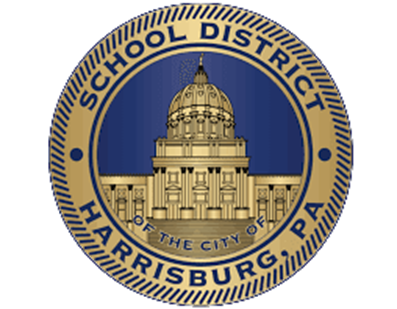 ESSER III FINANCIAL FORECAST
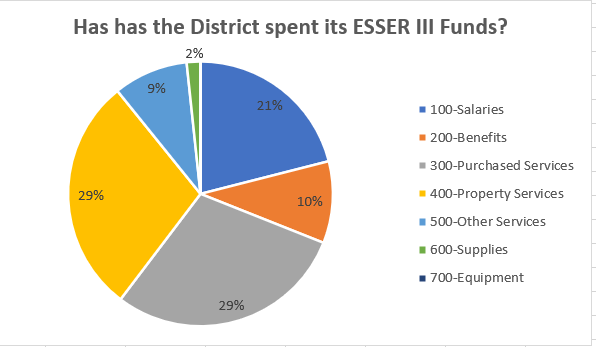 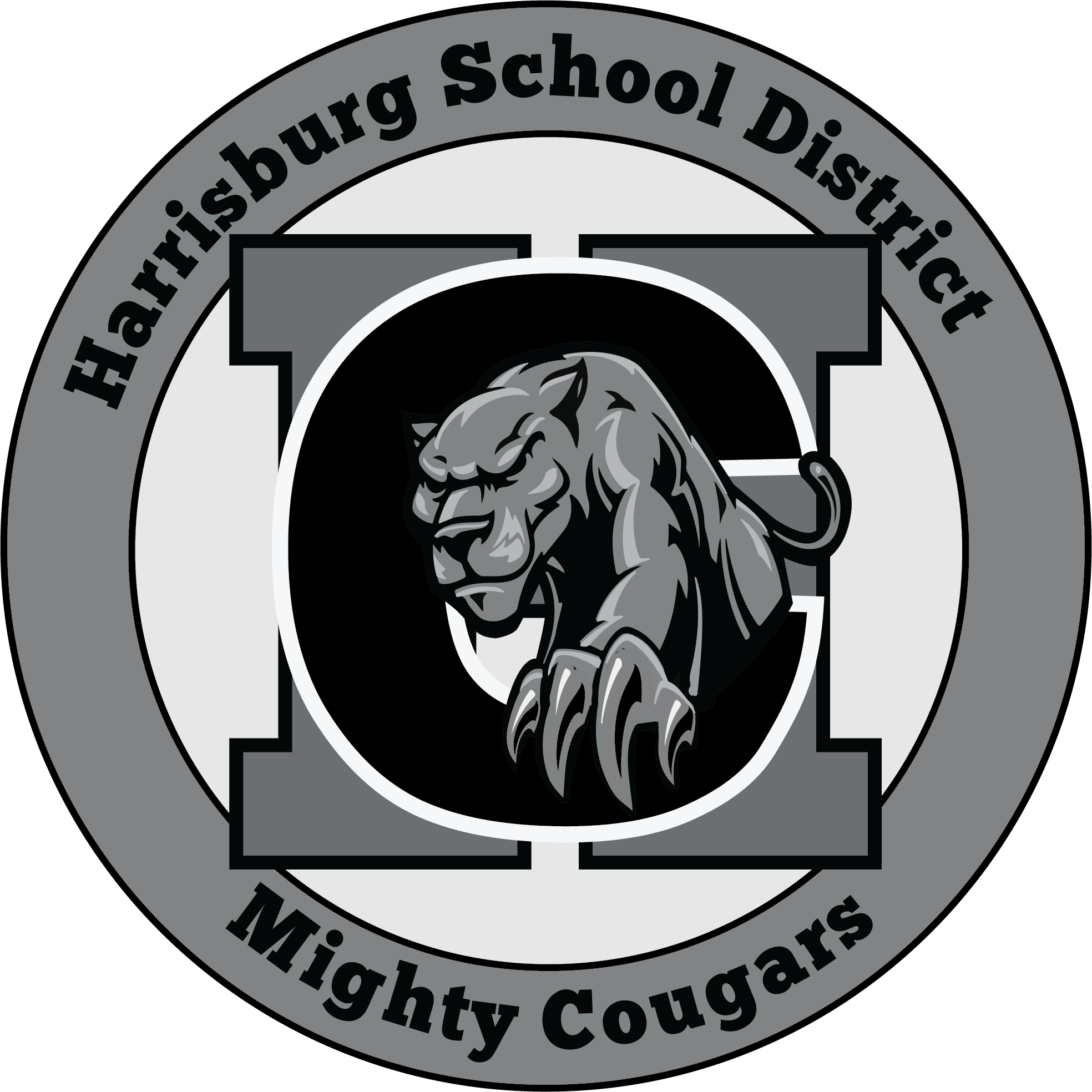 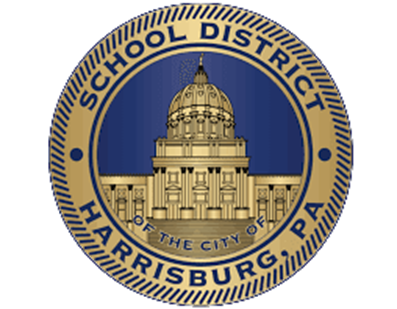 ESSER III FINANCIAL FORECAST
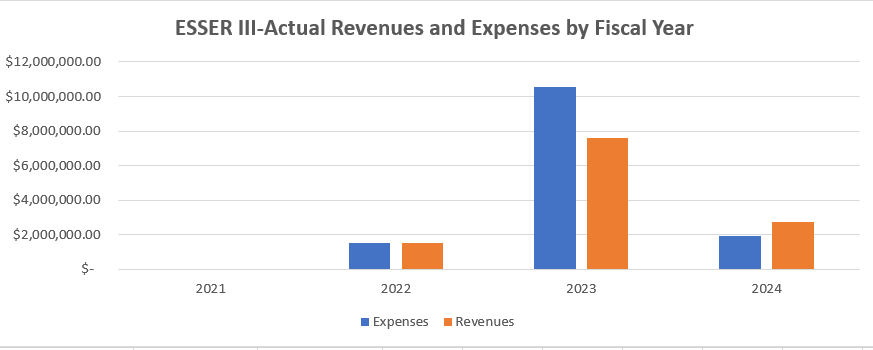 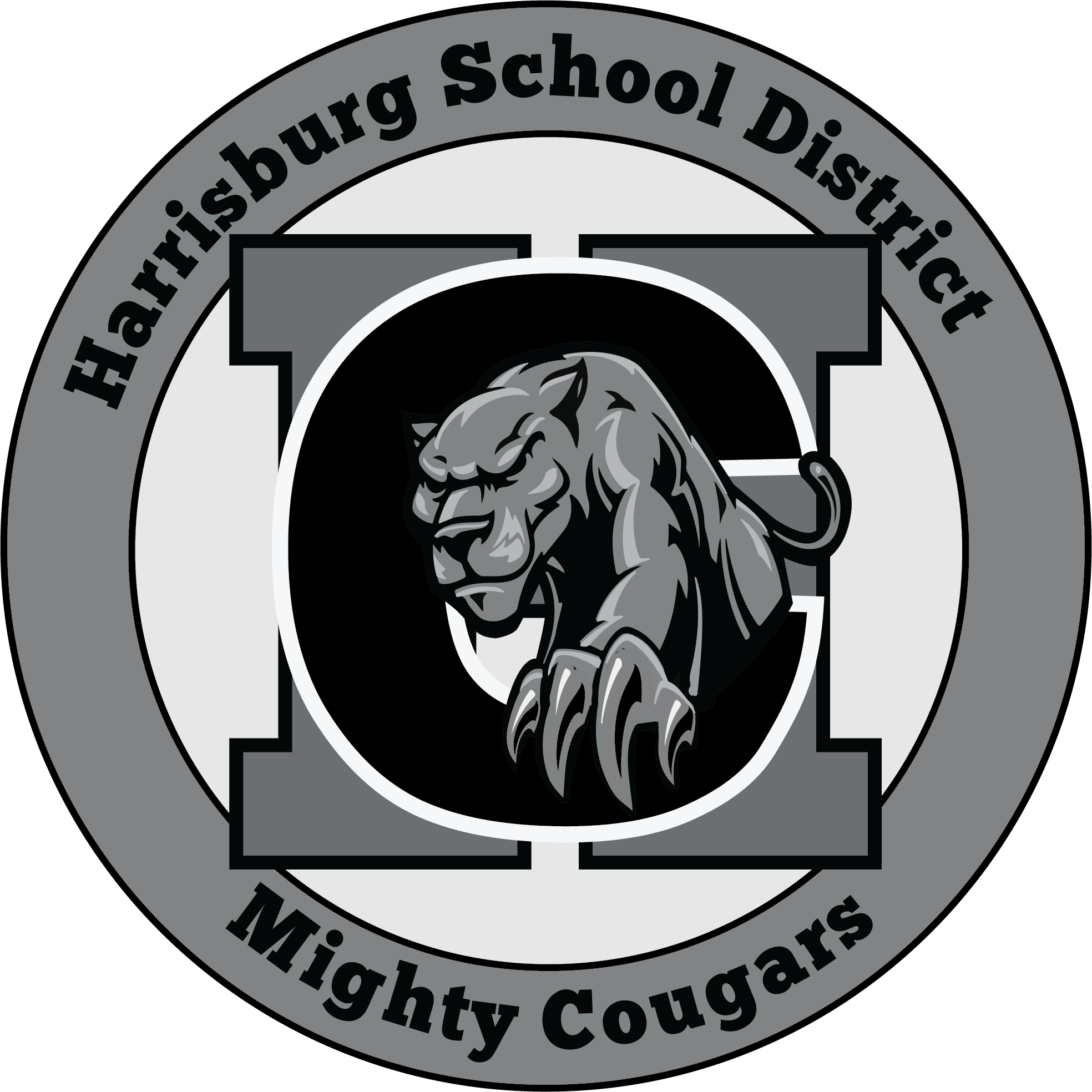 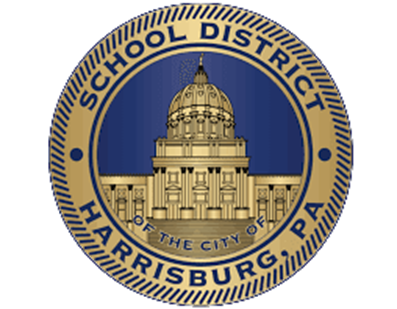 ARP SET ASIDE AFTER SCHOOL ALLOCATION
$558,615
How has the district spent its ARP ESSER Set Aside After School Funds?
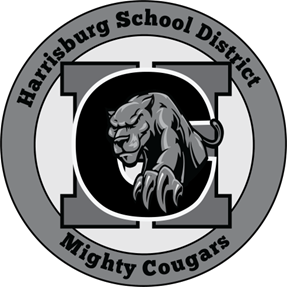 ARP SET ASIDE SUMMER SCHOOL ALLOCATION $558,615
How has the district spent its ARP ESSER Set Aside Summer School Funds?
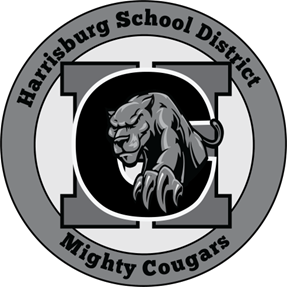 ARP ESSER TSI SET ASIDE ALLOCATION
$143,604
Scott 
Research based Growth  
Mindset professional development 
Research based math 
Instruction professional development
Number Worlds KG-5th 
Grades 
Imagine Math KG-5th 
Grades 
Educational student 
incentives 
DataWise professional 
development
Foose 
Collaborative STEM 
activities and projects 
Research based math 
Instruction professional development
Number Worlds KG-5th 
Grades 
Imagine Math KG-5th 
Grades 
Educational Student 
Incentives 
DataWise professional 
development
How has the district spent its ARP TSI ESSER Funds?
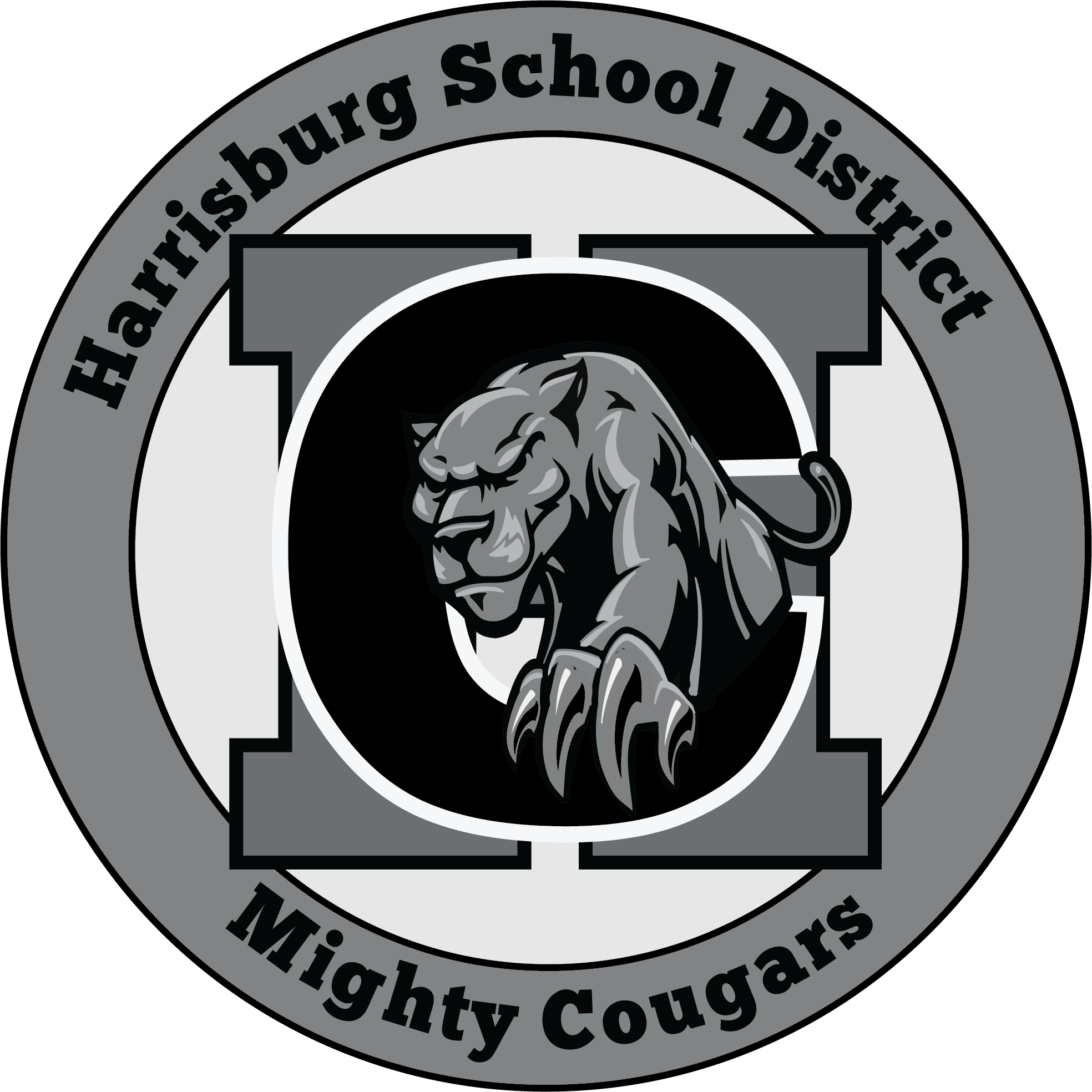 ARP TSI SET ASIDE ALLOCATION
$143,604
Scott
Foose
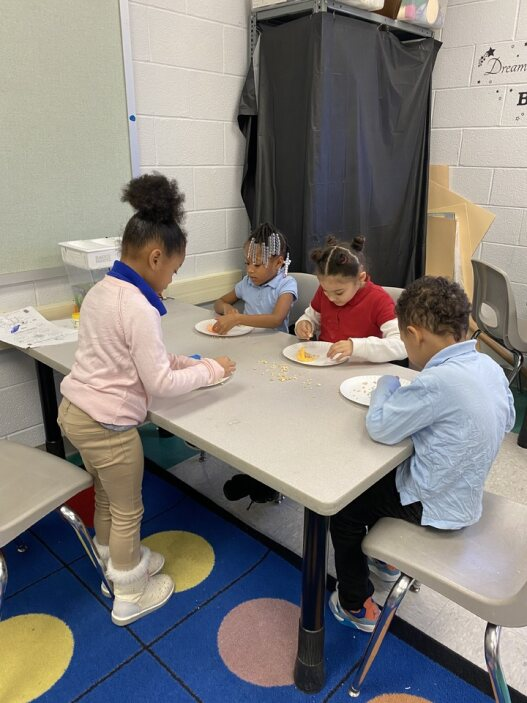 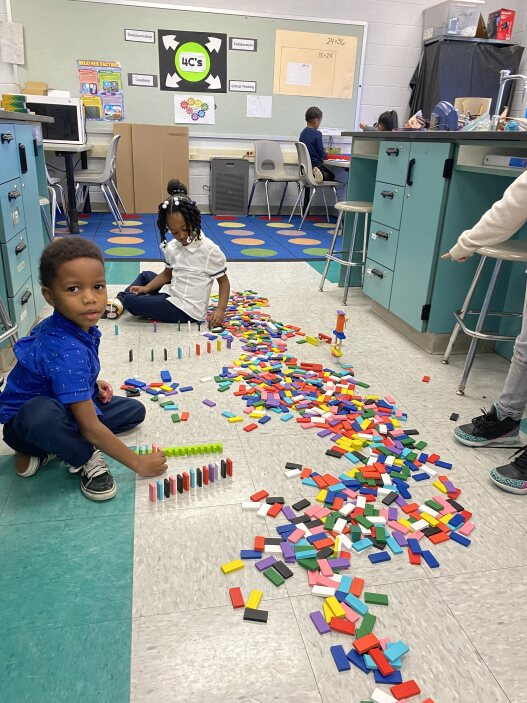 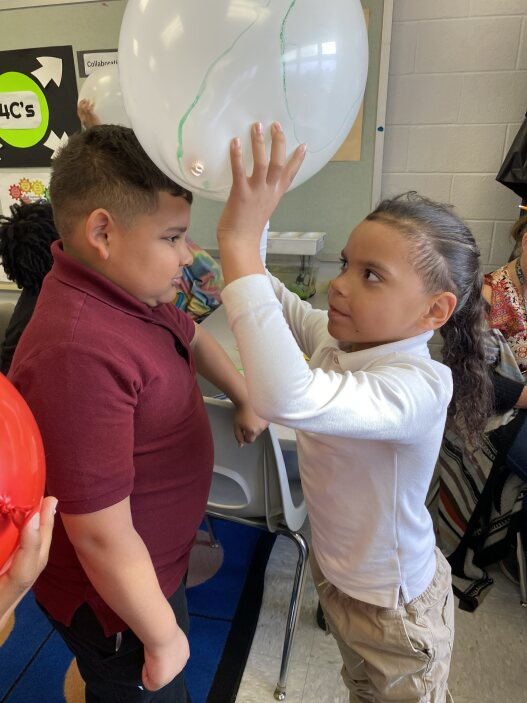 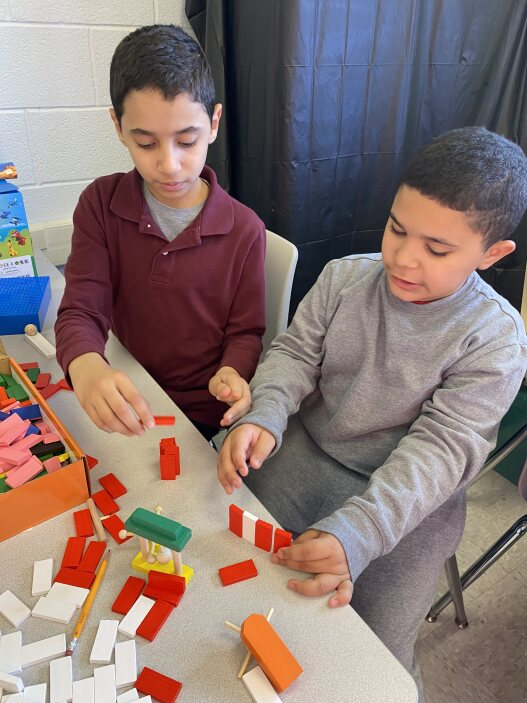 How has the district spent its ARP TSI ESSER Funds?
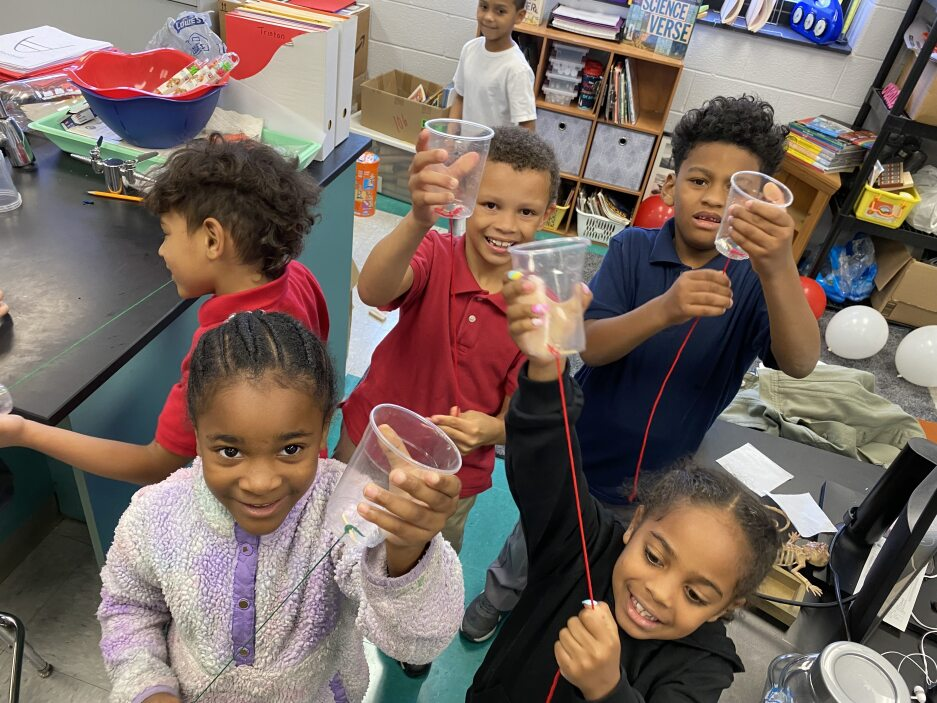 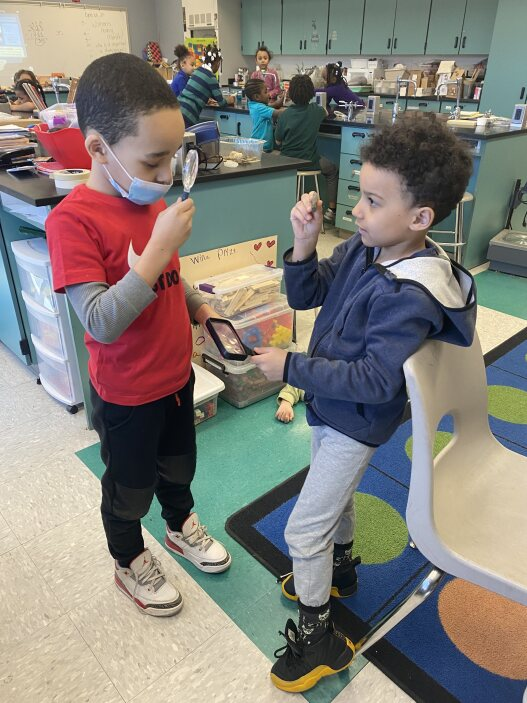 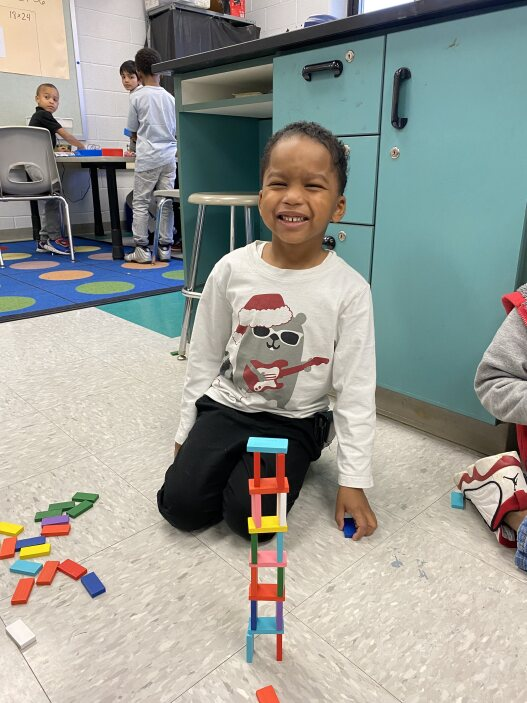 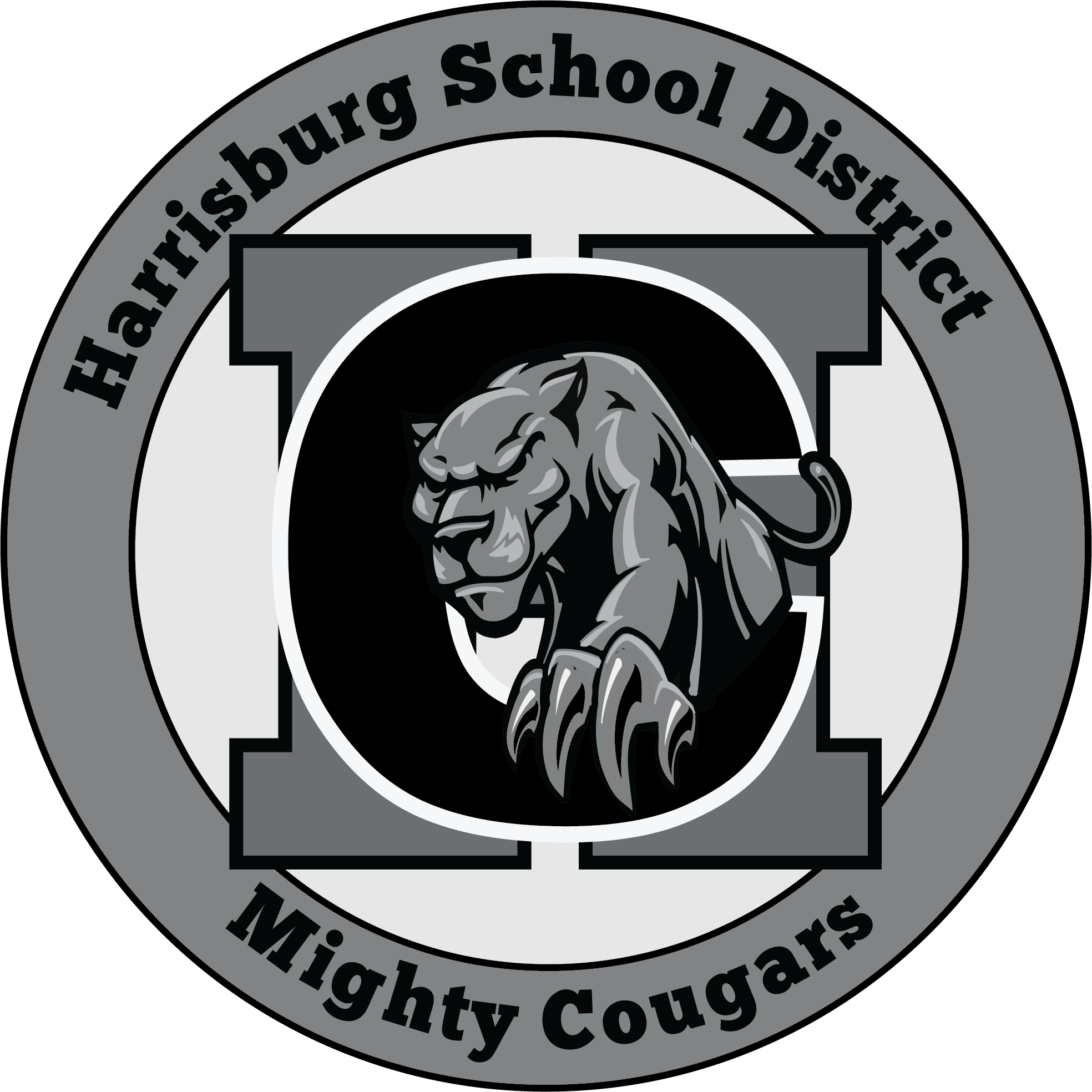 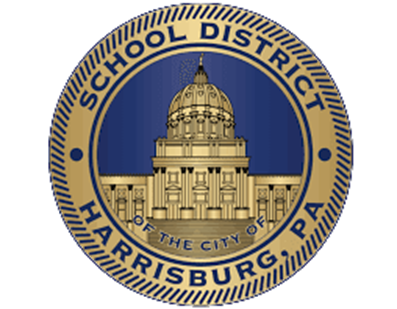 ARP LEARNING LOSS SET ASIDE ALLOCATION
$2,793,073
Credit Recovery High School
Reading Professional Development
Bullying Prevention K-5
Station Rotation
Academic Supplies and Subscriptions
Personalized Learning
Responsive Classrooms
Restorative Practices
Structured Literacy
After School 2023-24
Summer School 2024
How has the district spent its ARP ESSER Set Aside Learning Loss School Funds?
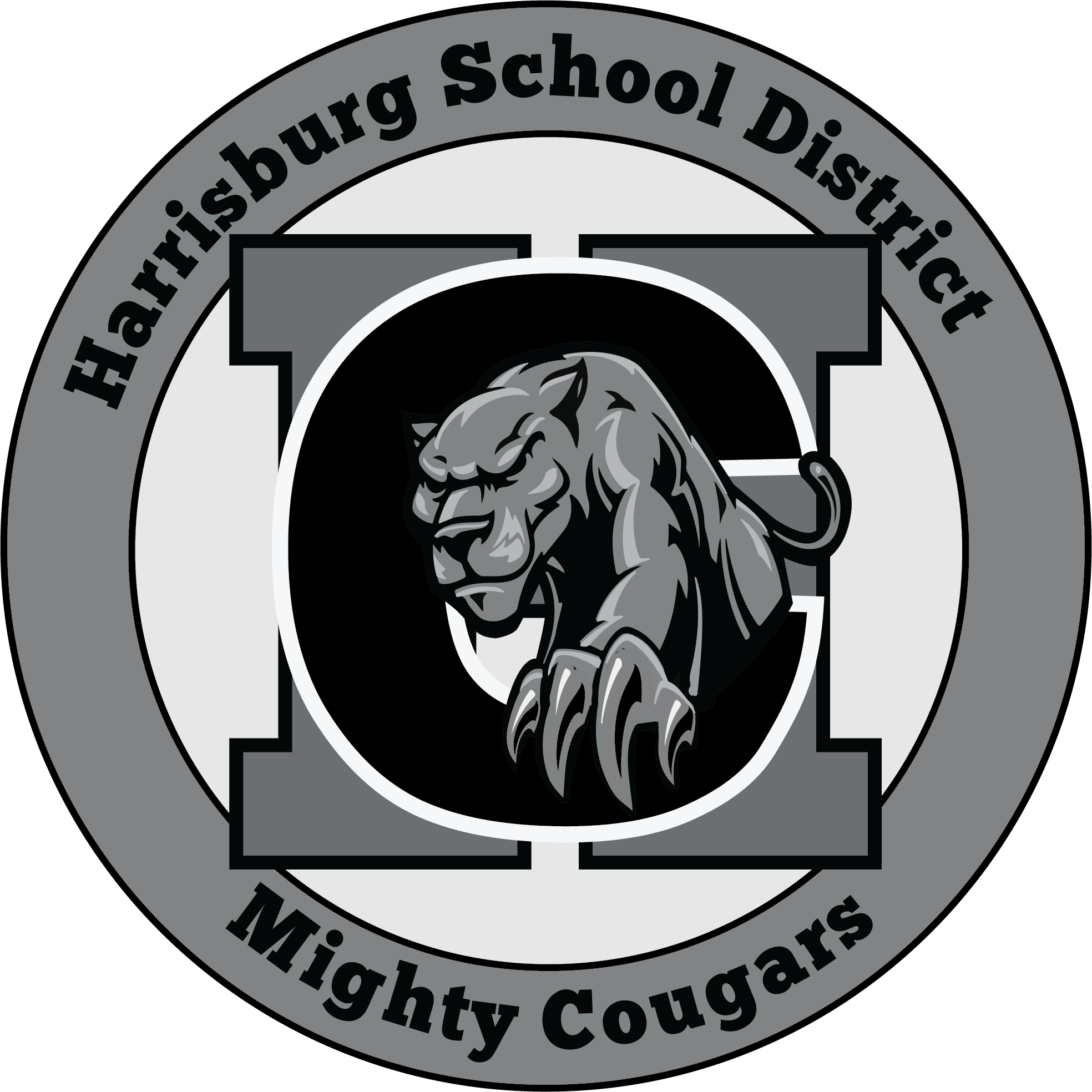 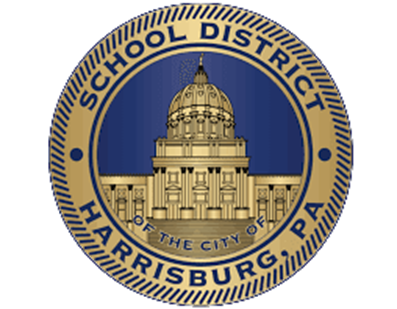 ARP LEARNING LOSS SET ASIDE ONGOING PROJECTS
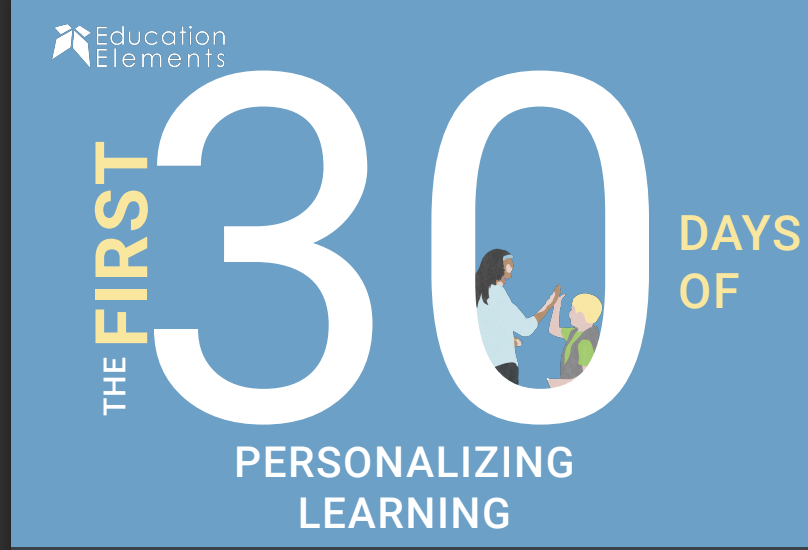 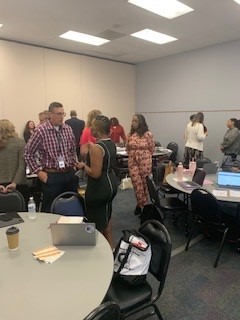 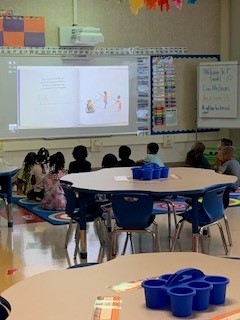 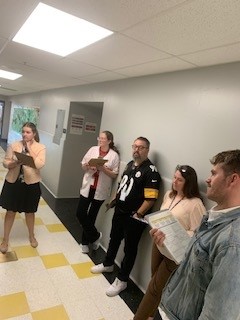 How has the district spent its ARP ESSER Set Aside Learning Loss School Funds?
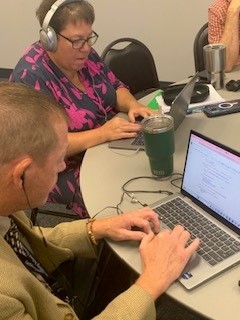 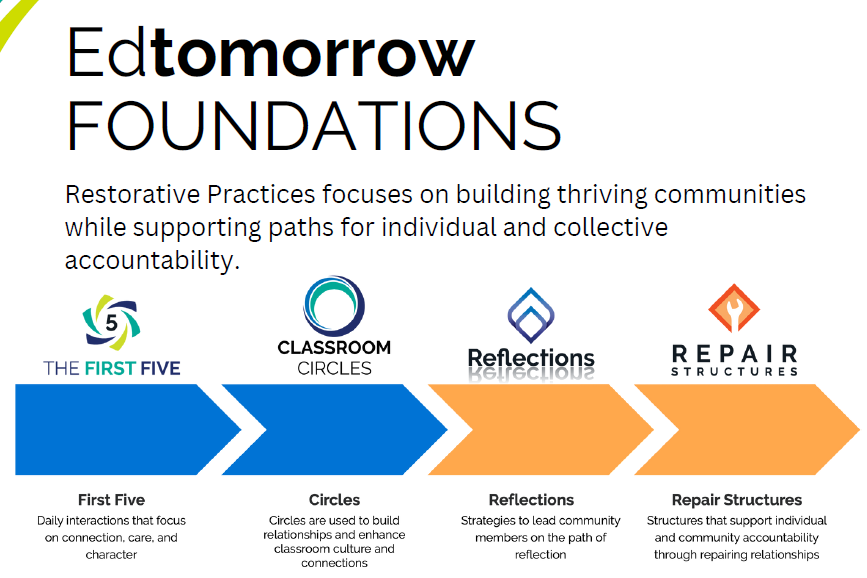 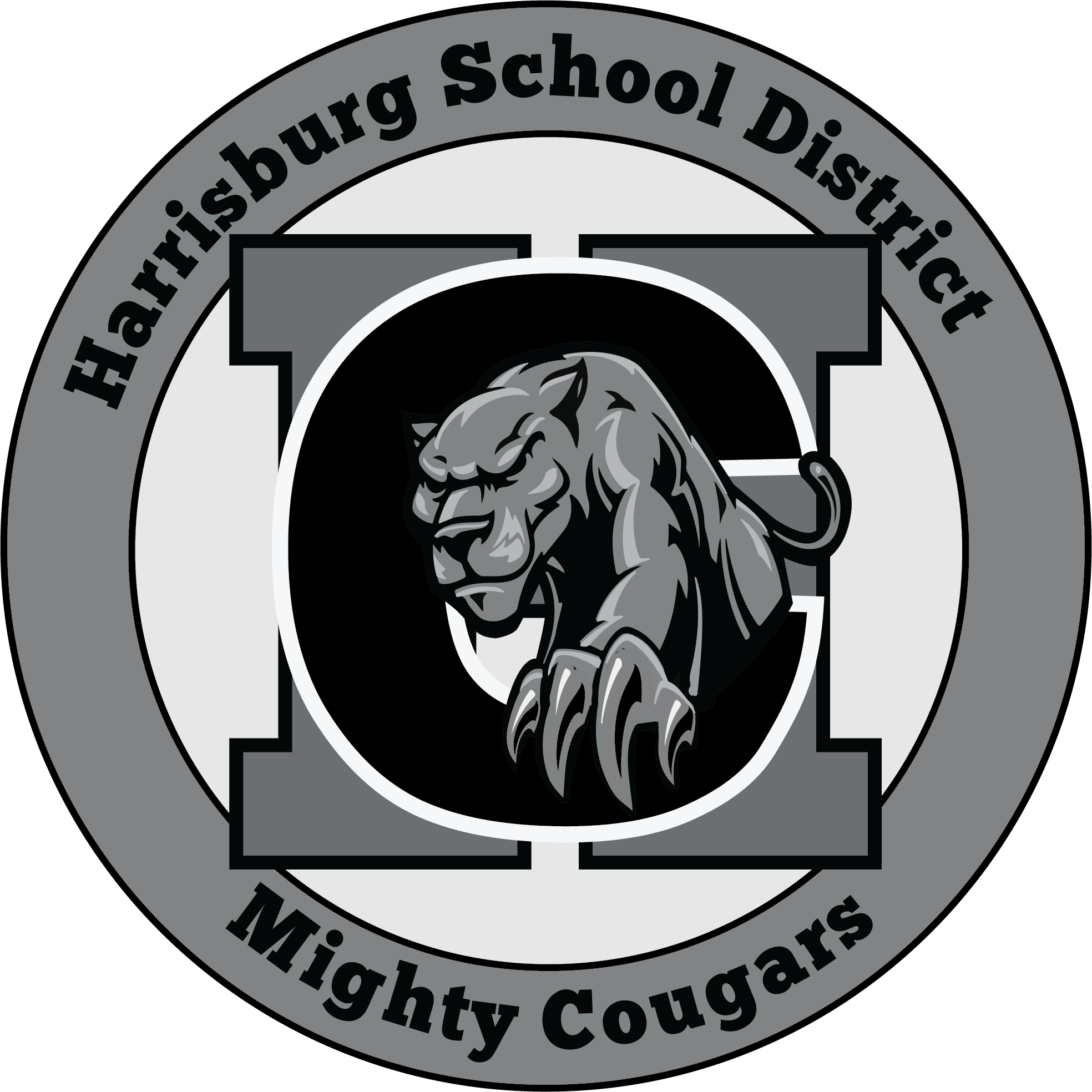 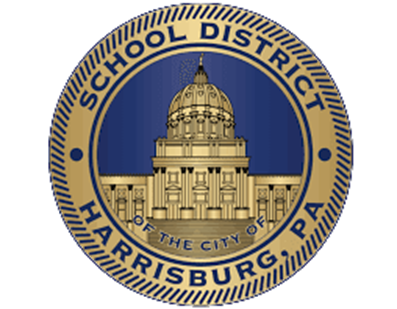 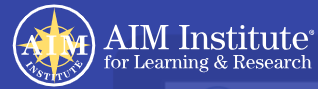 ARP ESSER IDEA PART B SET ASIDE ALLOCATION$298,419
100 iPads, 100 OtterBox cases, and 10 micro charging stations for use in special education classrooms

Sensory rooms at Foose and Ben Franklin
How has the district spent its ARP ESSER Set Aside IDEA Part B School Funds?
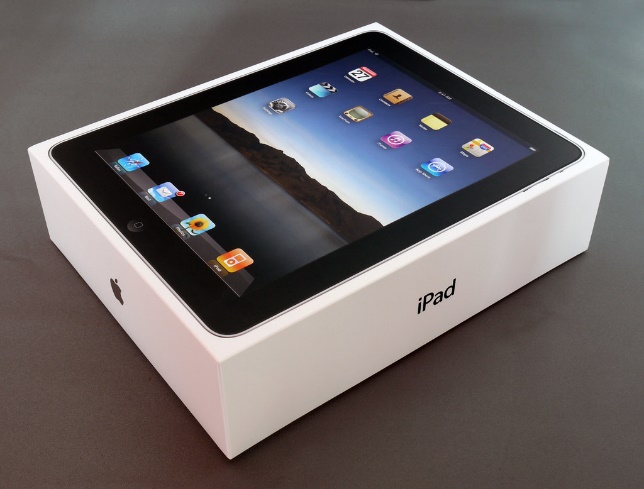 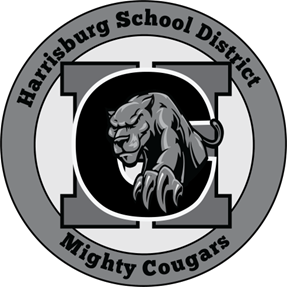 ARP ESSER IDEA PART B SET ASIDE ONGOING PROJECTS
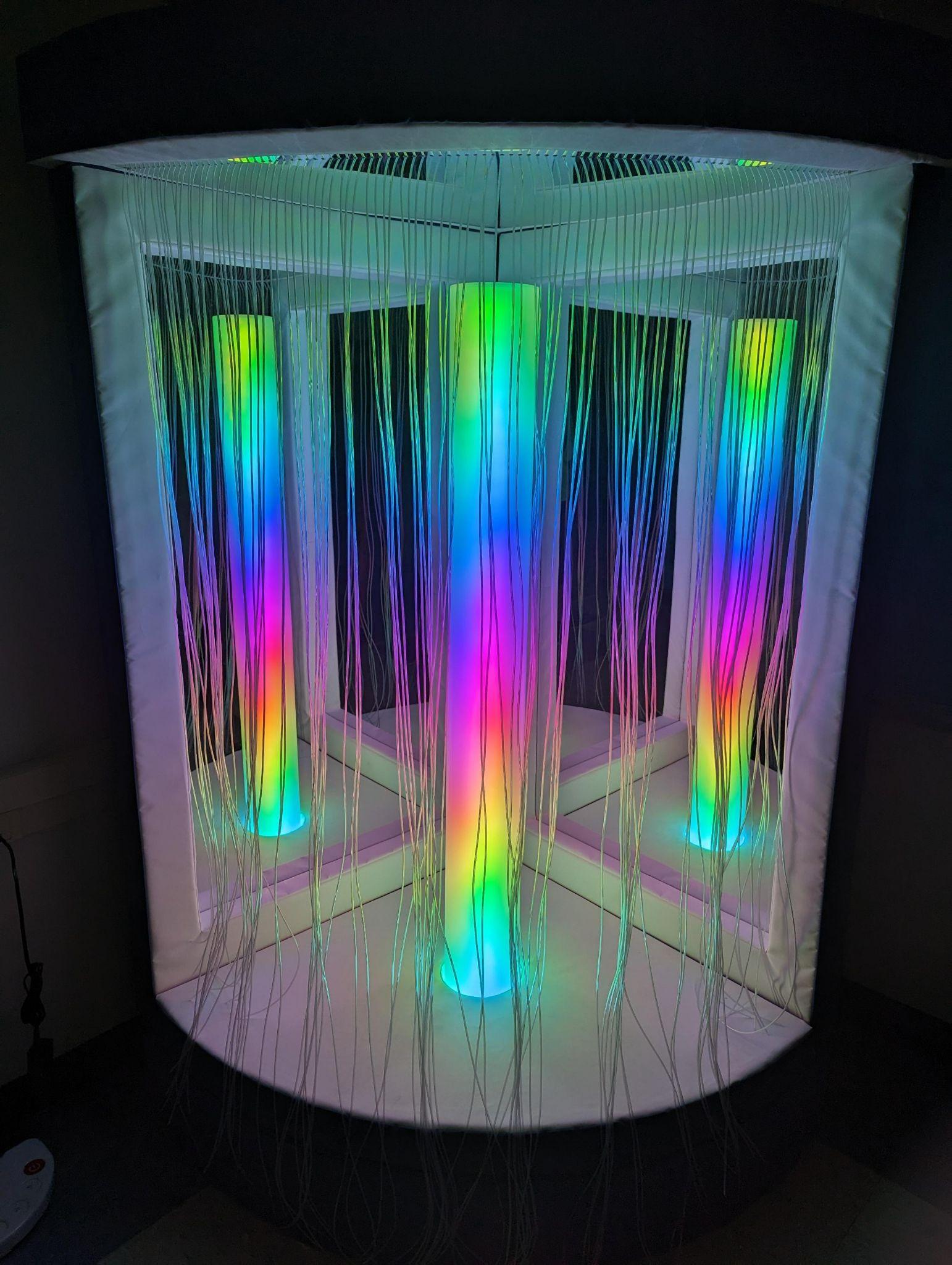 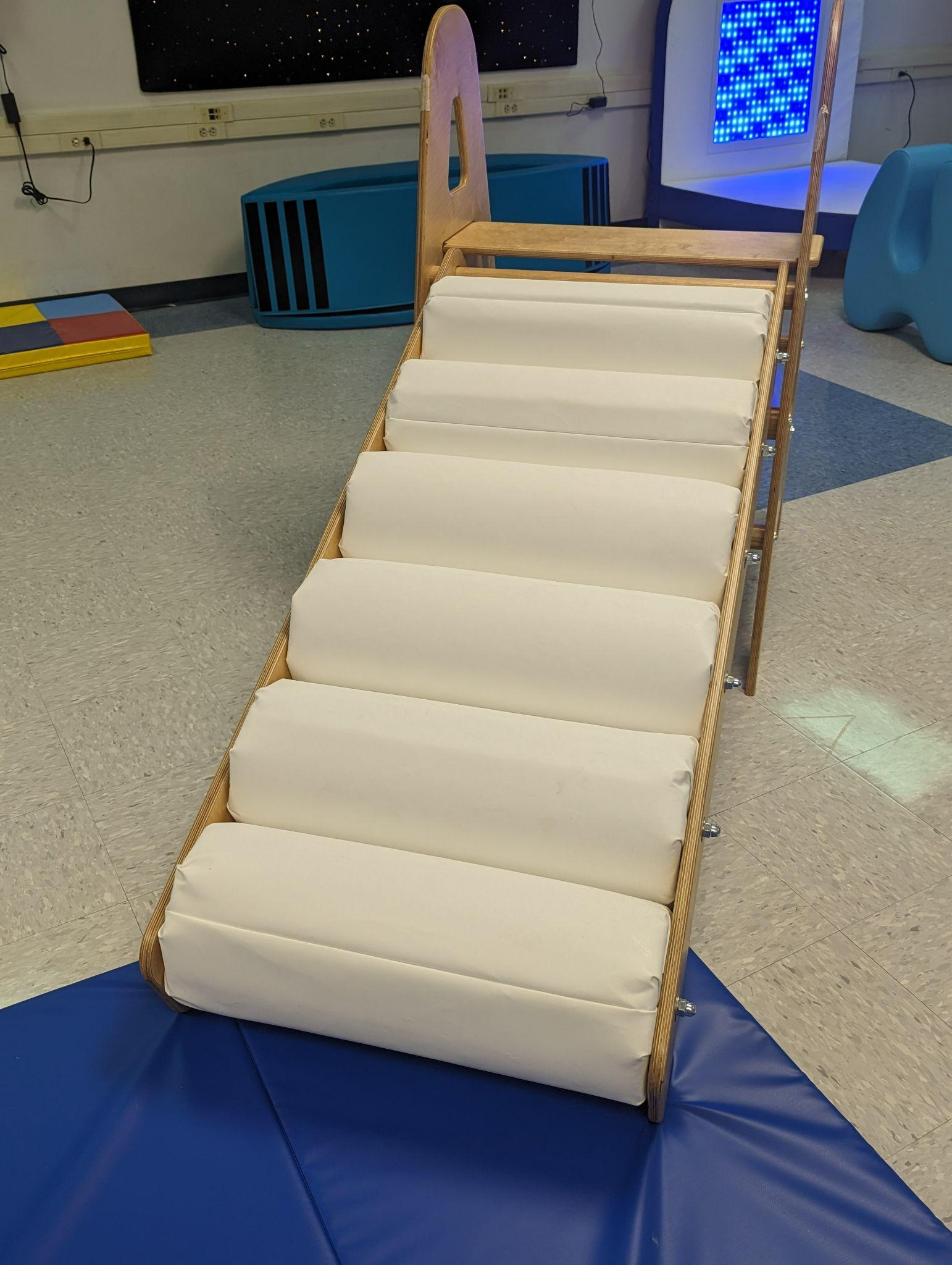 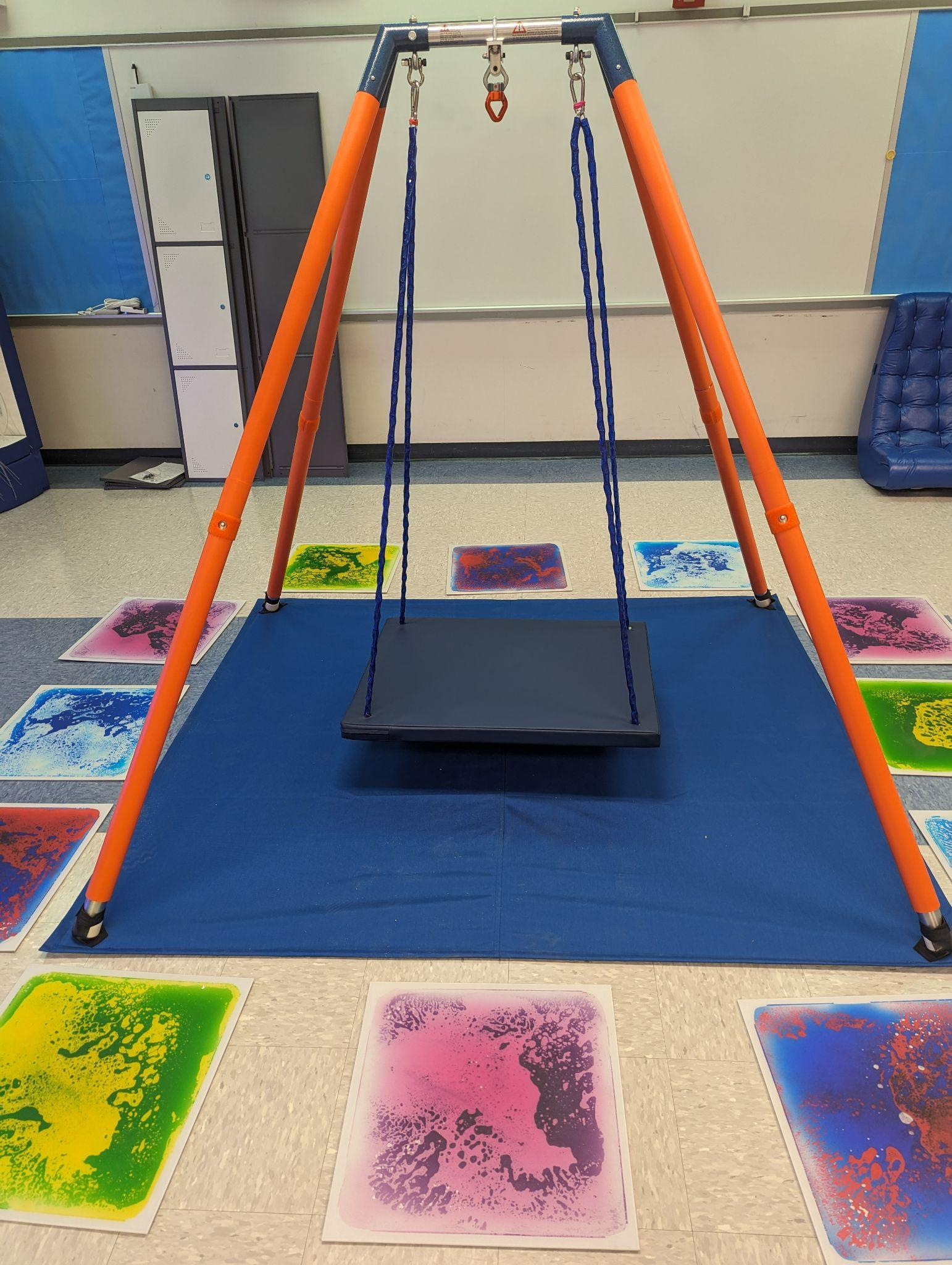 How has the district spent its ARP ESSER Set Aside IDEA Part B 
School 
Funds?
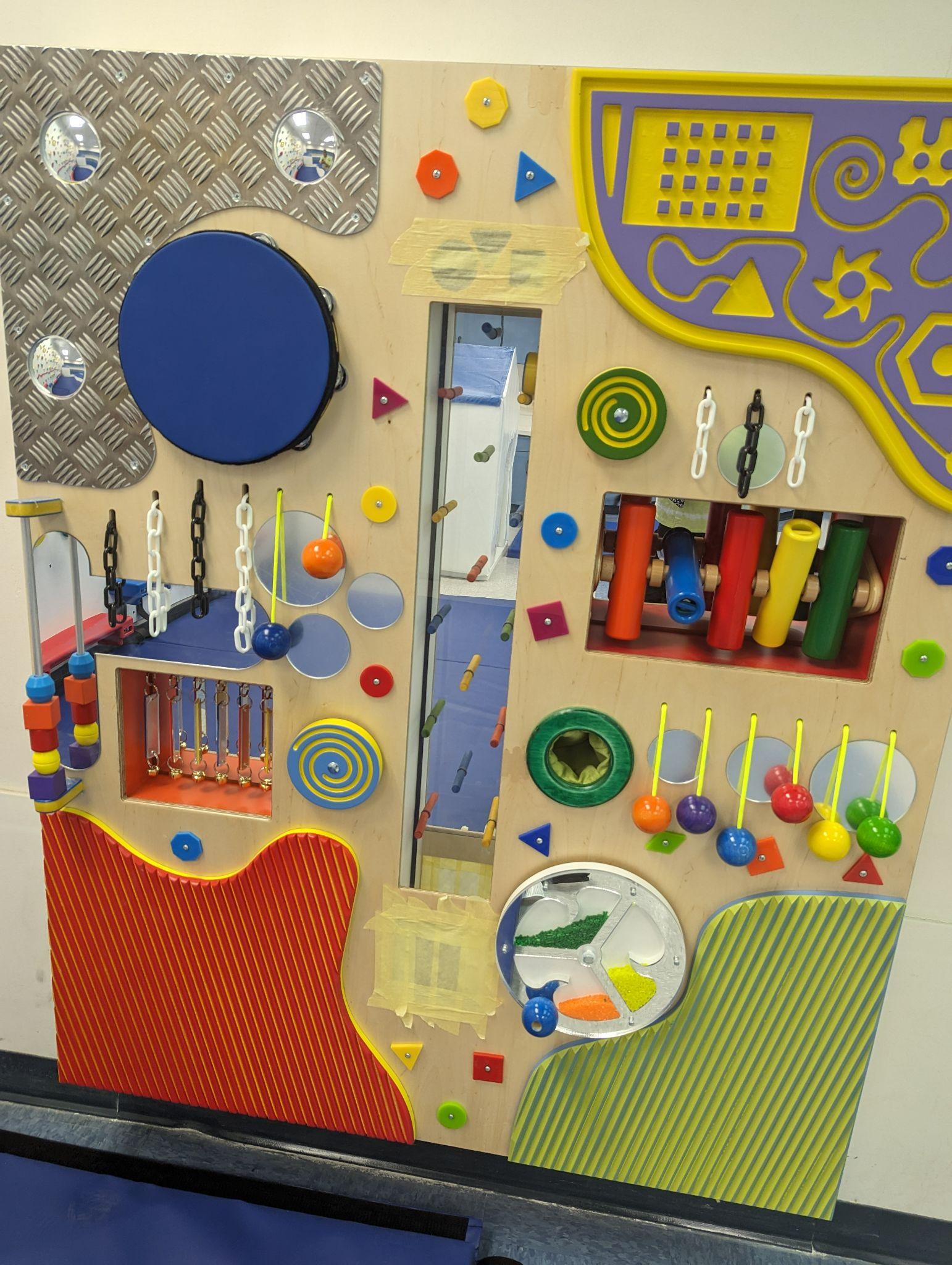 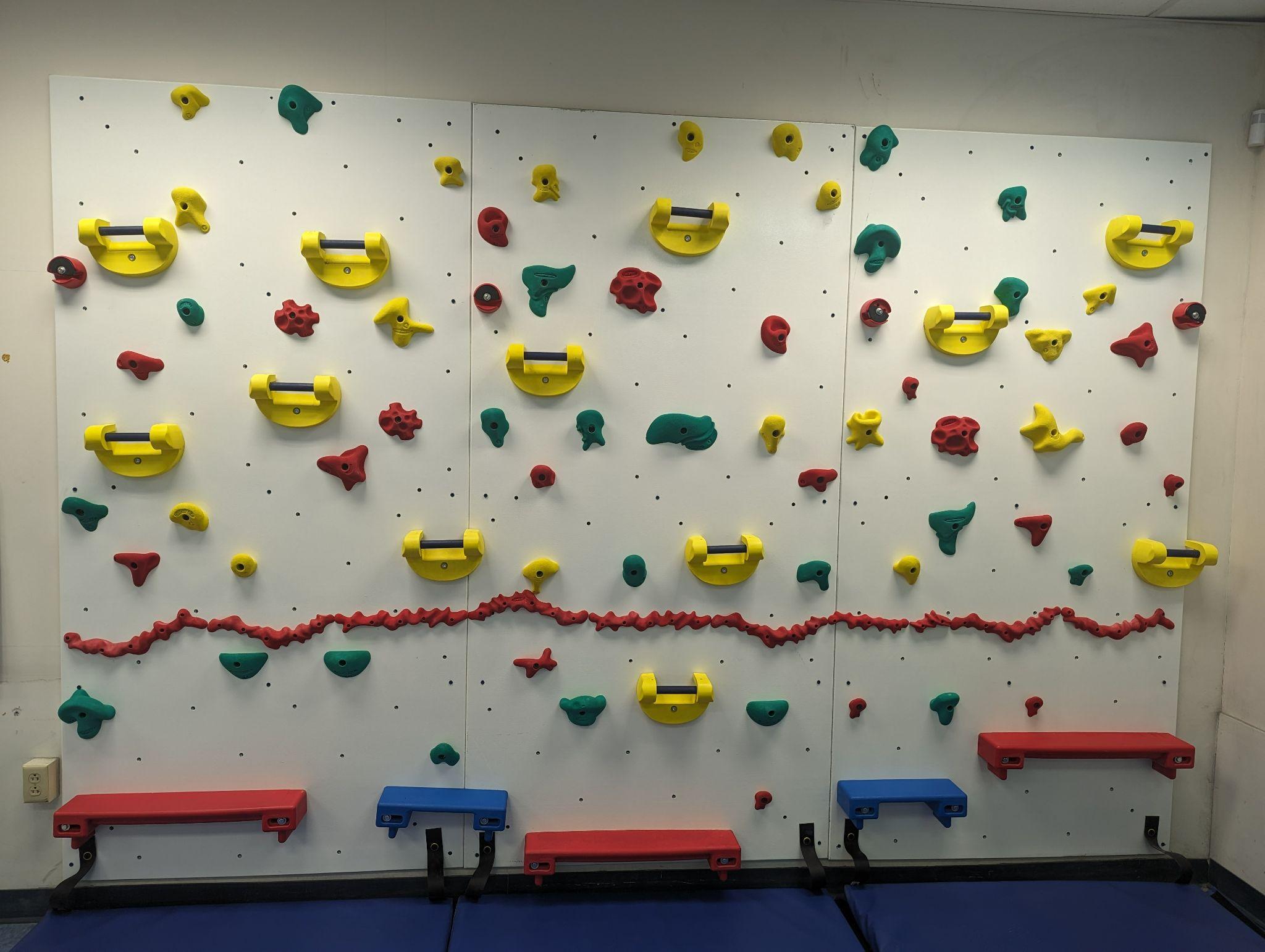 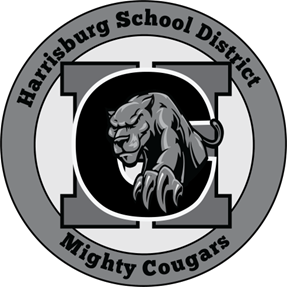 ARP ESSER IDEA PART B SET ASIDE ONGOING PROJECTS
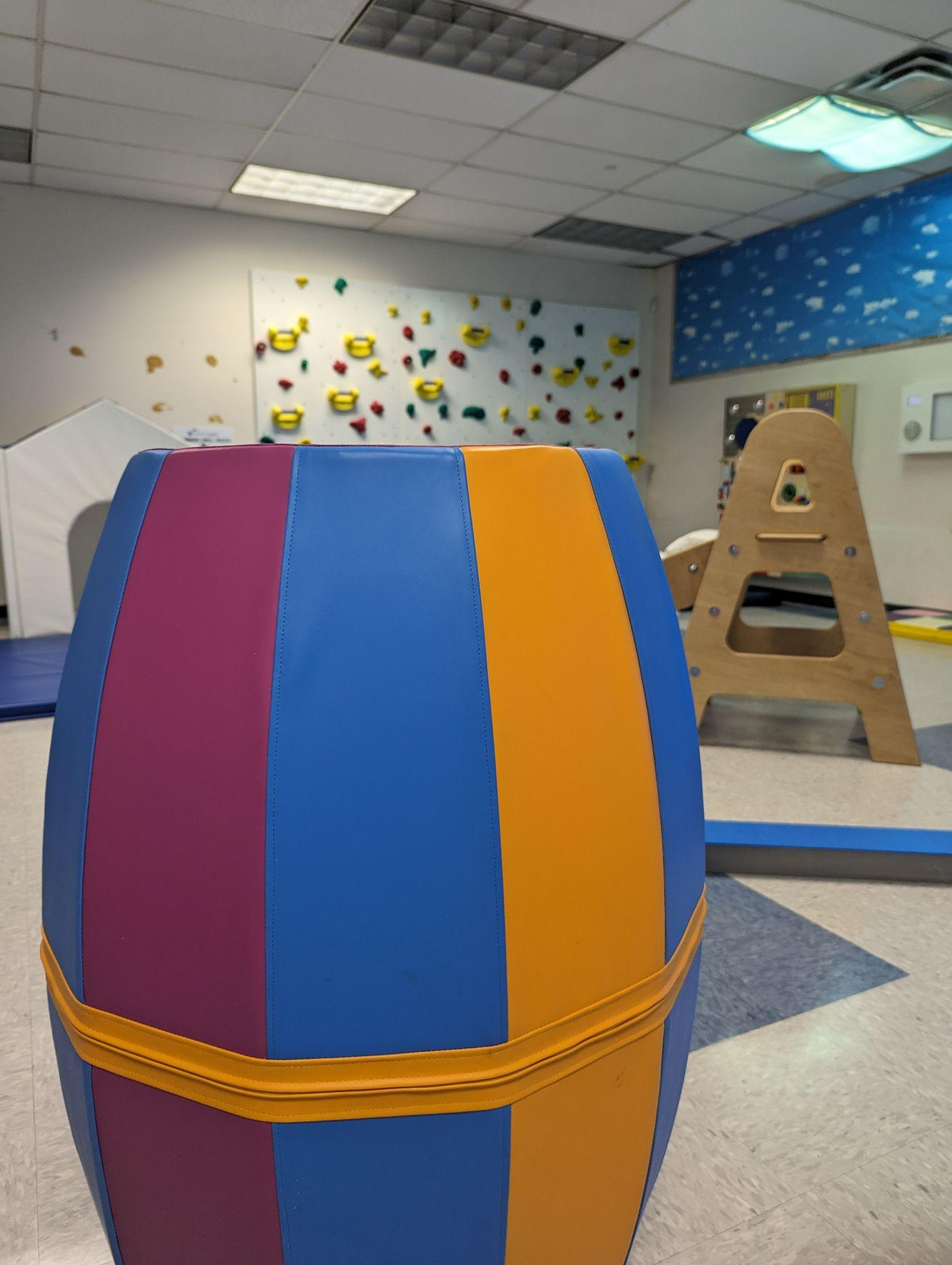 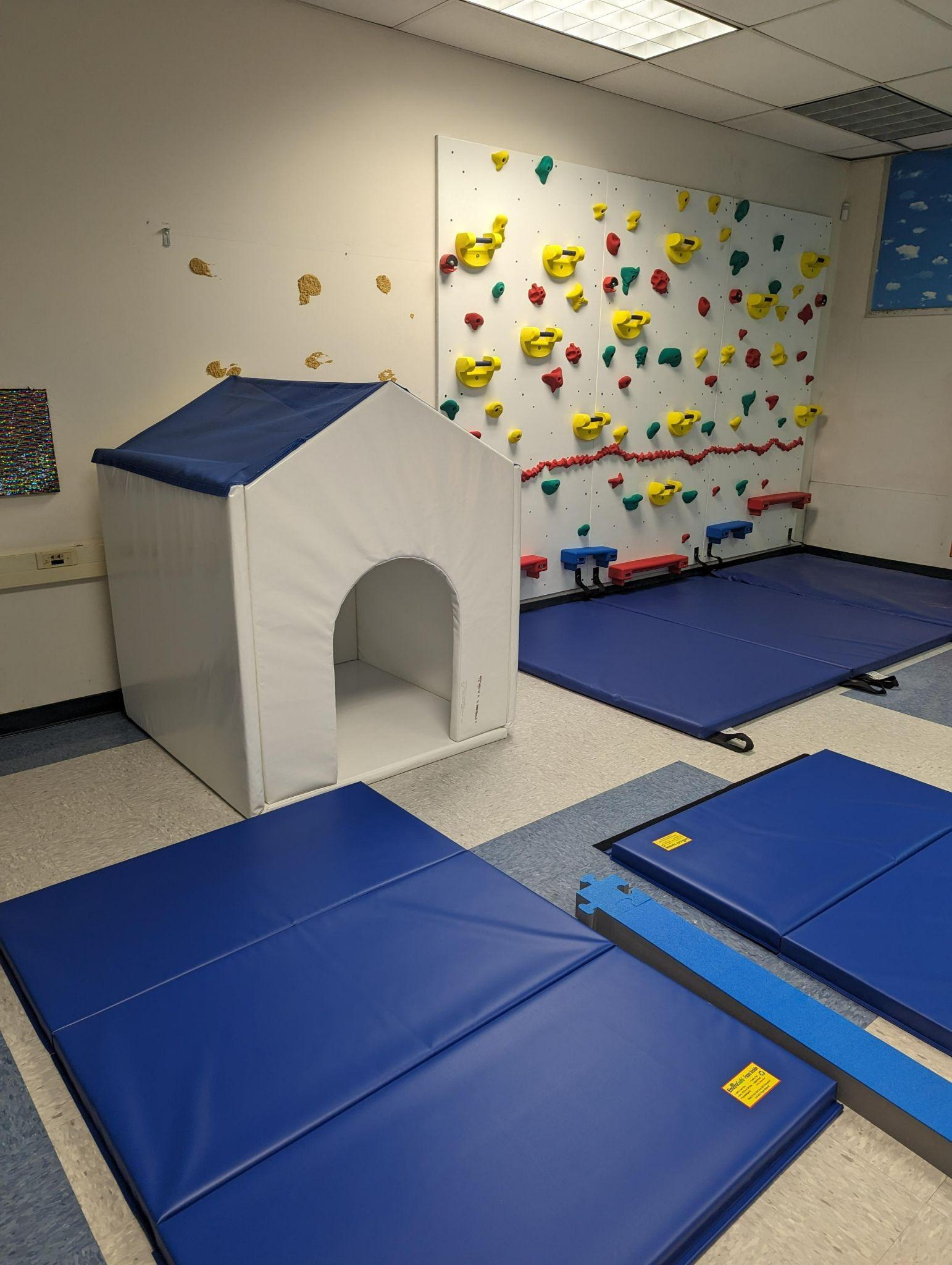 How has the district spent its ARP ESSER Set Aside IDEA Part B 
School Funds?
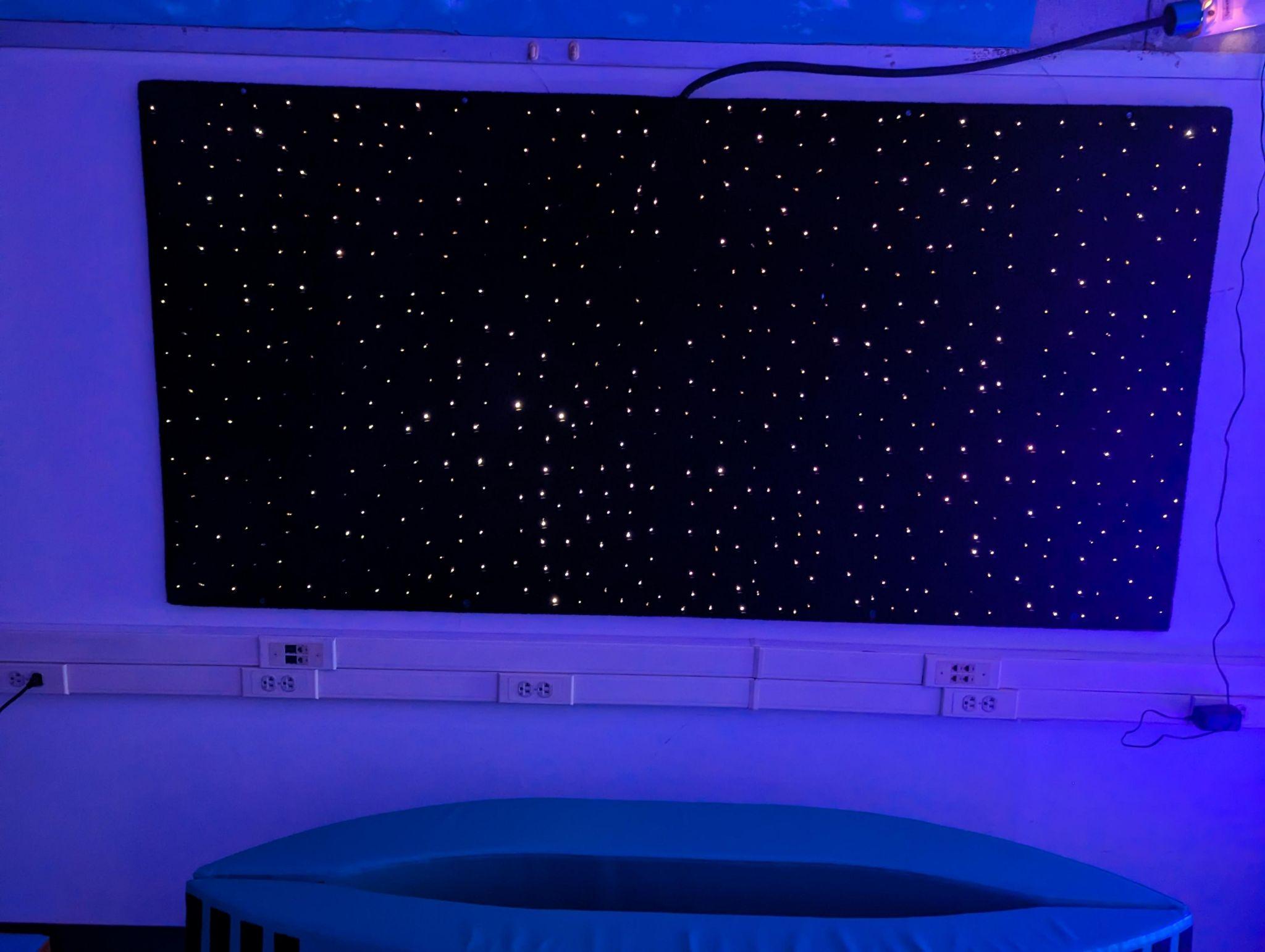 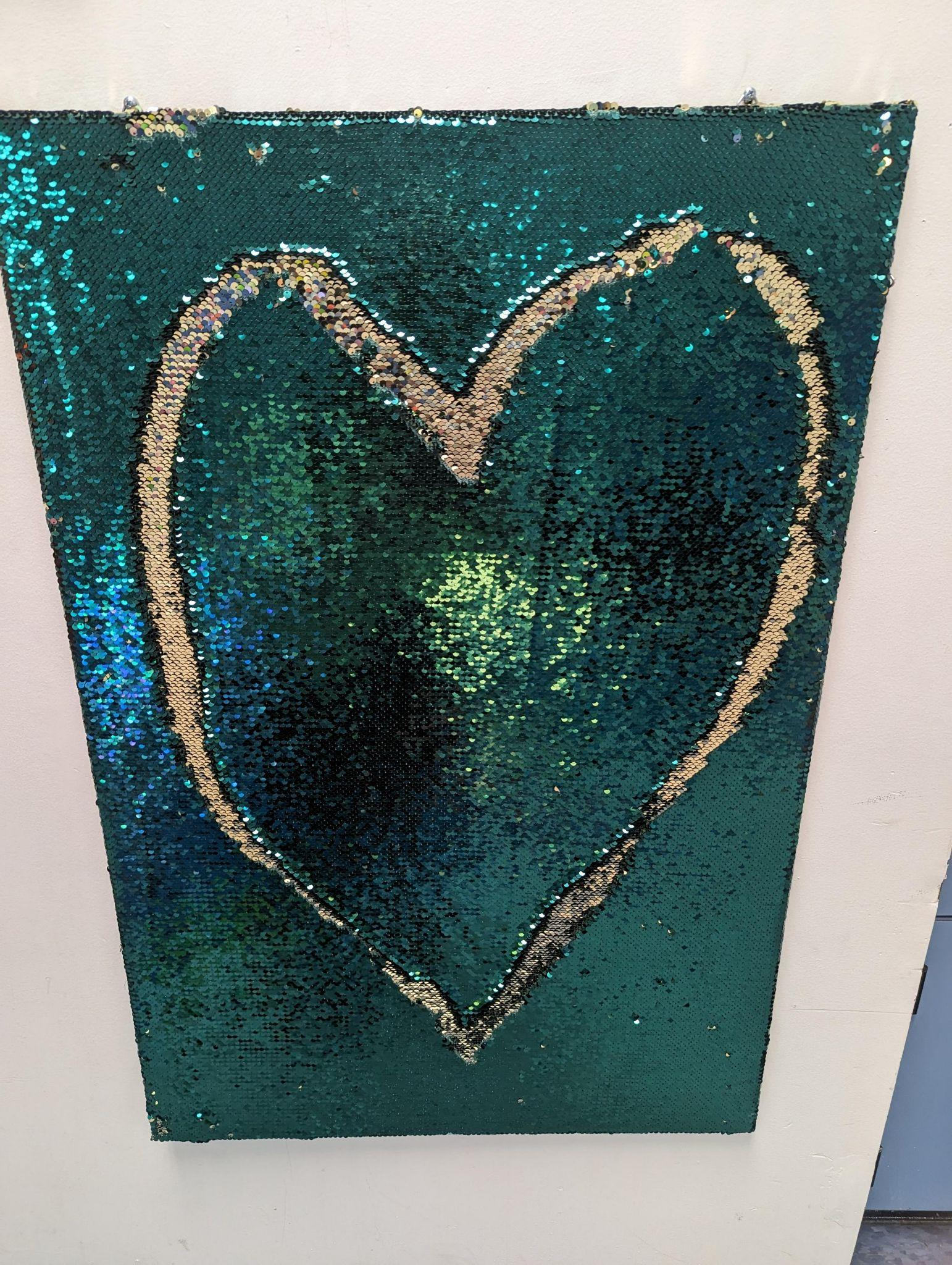 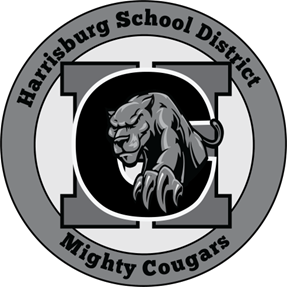 ARP ESSER HCY SET ASIDE ALLOCATION
ONGOING PROJECTS
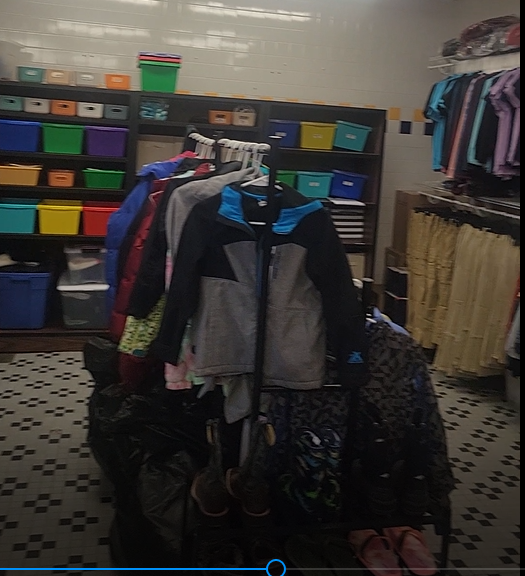 FOOSE ELEMENTARY COUGAR CLOSET…
How has the district spent its ARP ESSER Set Aside HCY School Funds?
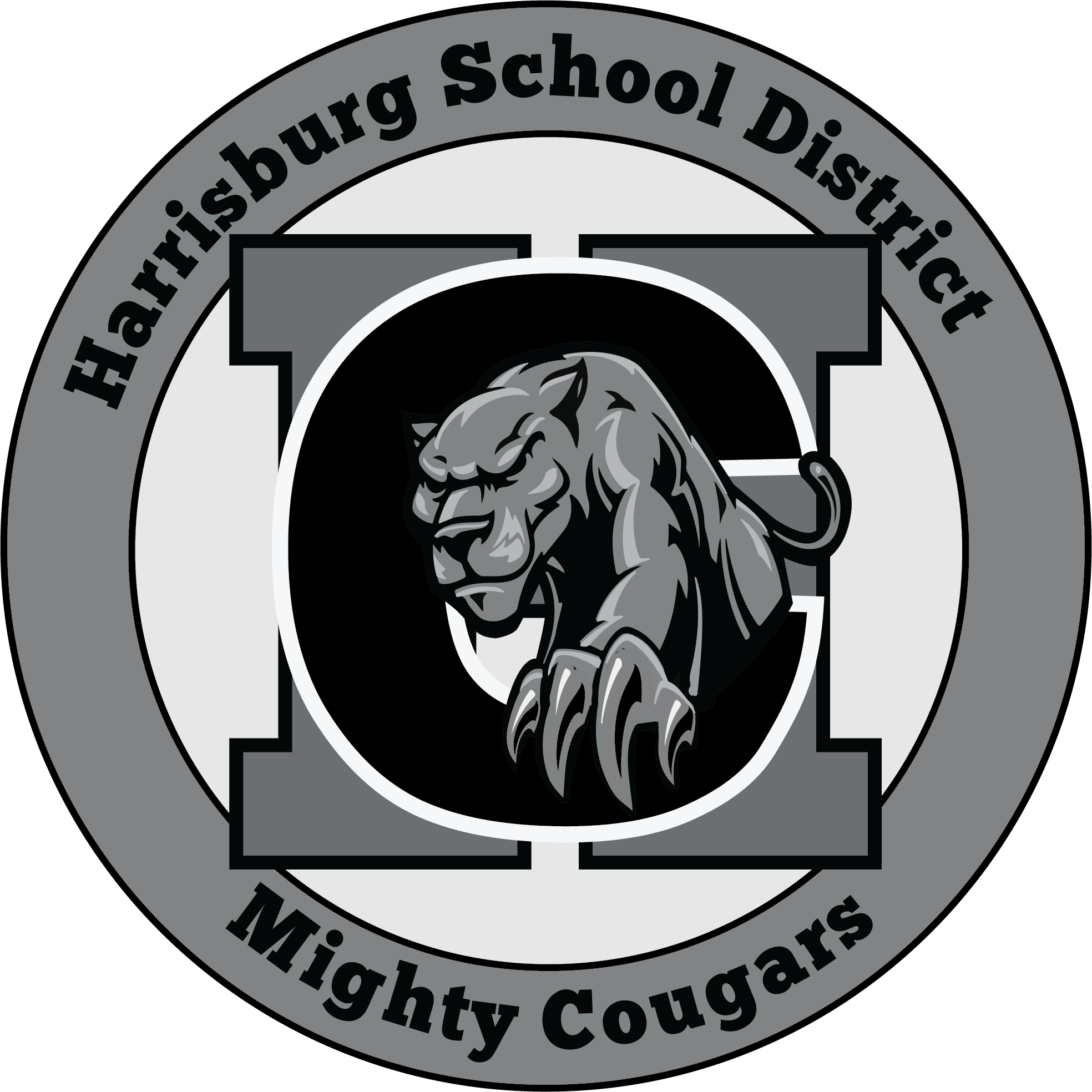 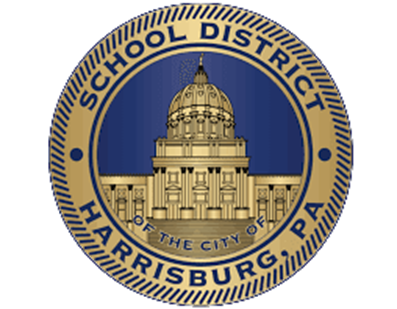 ARP ESSER HCY SET ASIDE ALLOCATION
$272,709
10 schools will open        
Cougar Closets:
Washer and Dryers
 School supplies;
 Uniforms, coats,  
sweaters, socks, underwear and toiletries;
 Hygiene products; and
 An area for parents to  
       wash laundry.
How has the district spent its ARP ESSER Set Aside HCY School Funds?
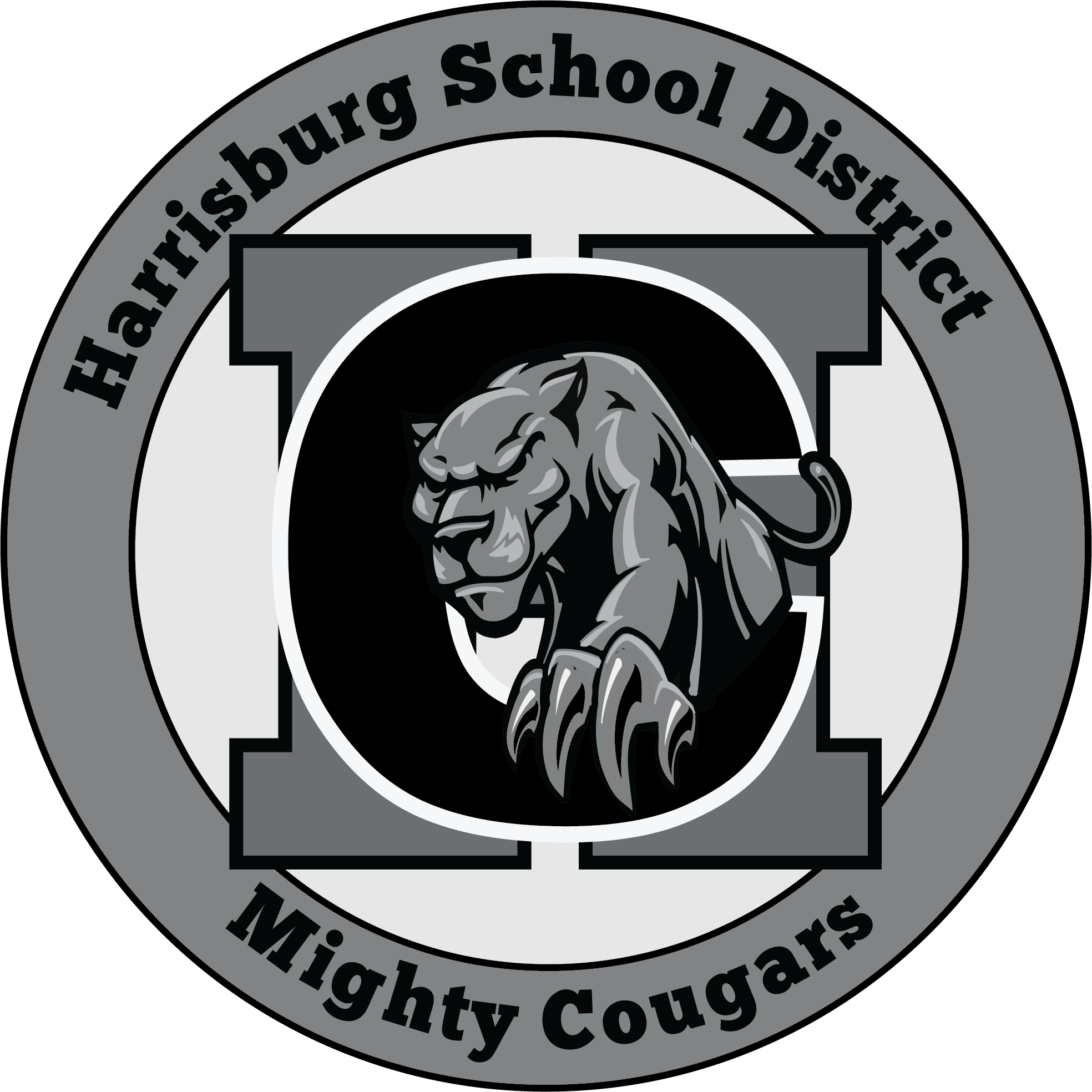 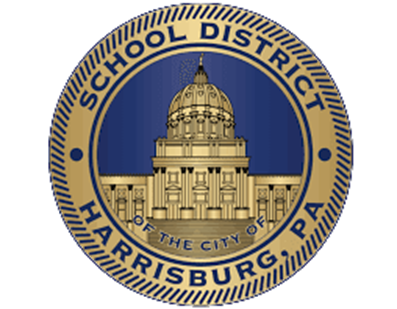 ESSER IMPLEMENTATION
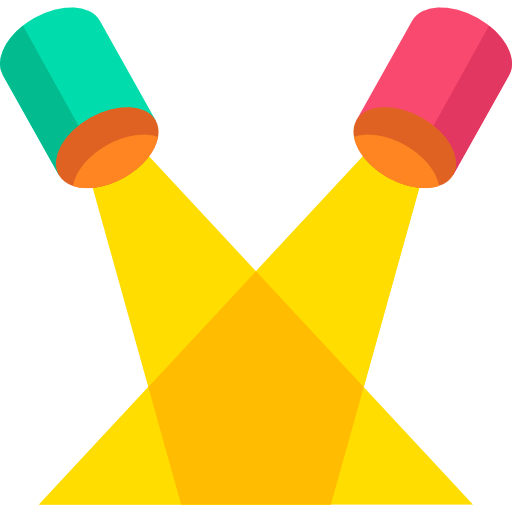 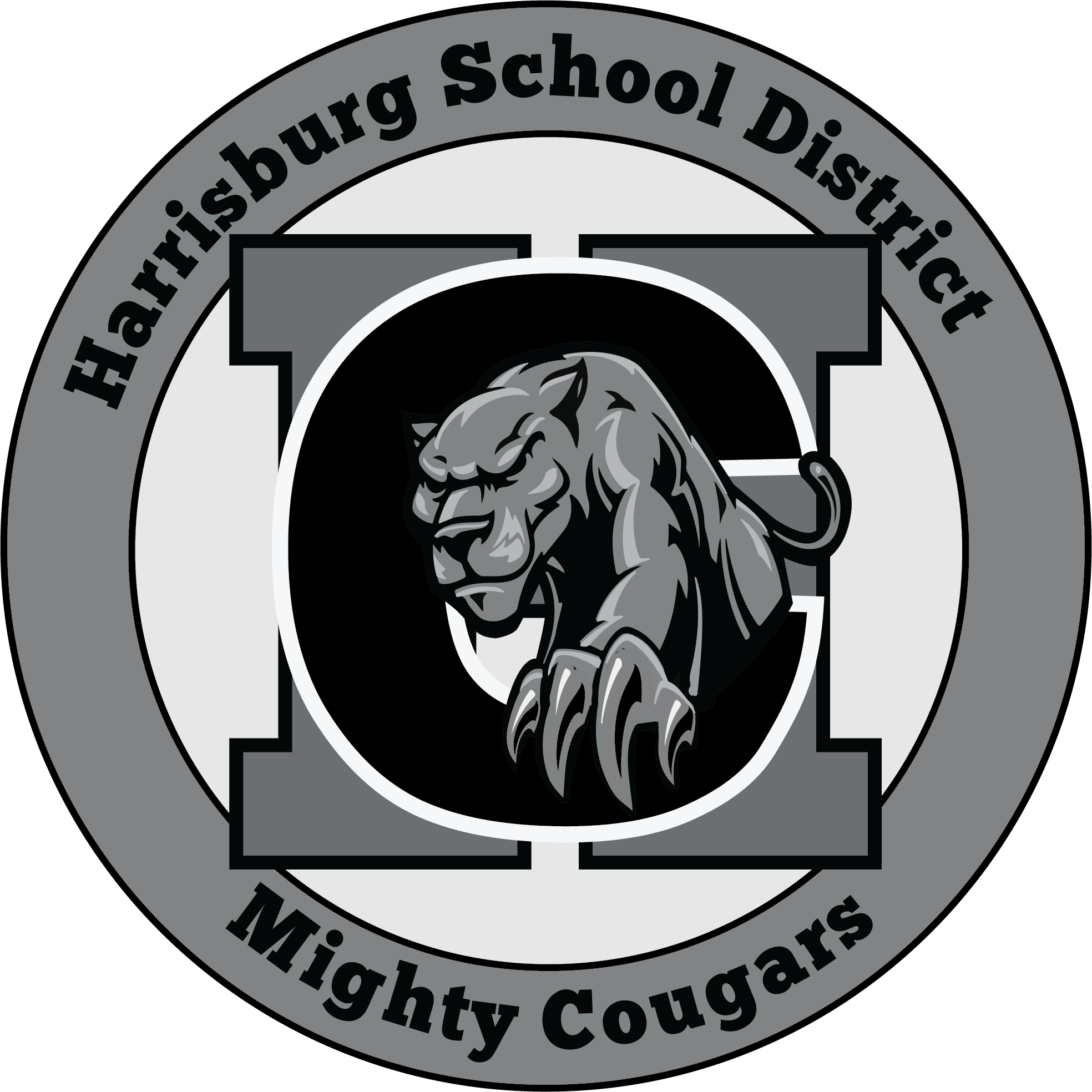 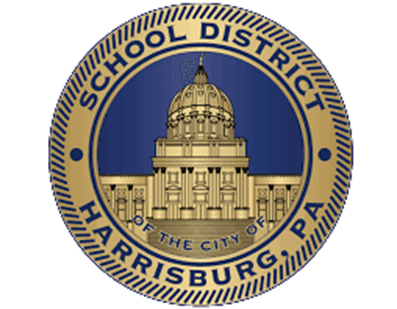 QUESTIONS
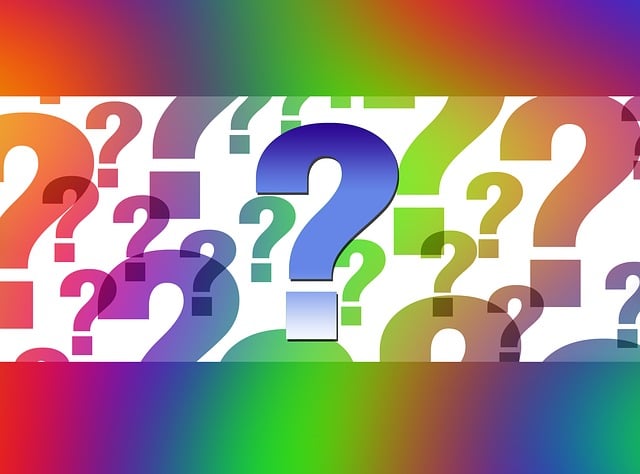 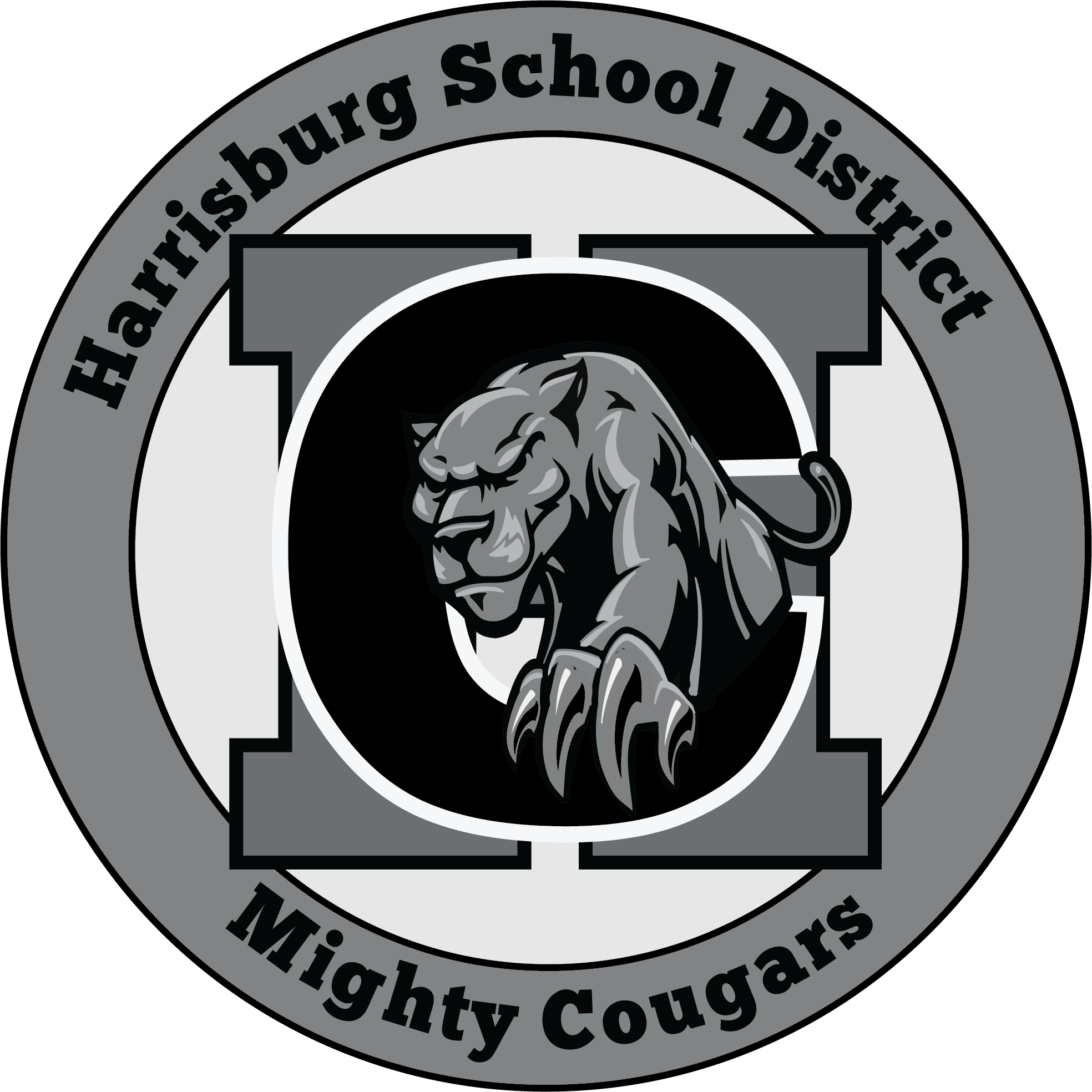 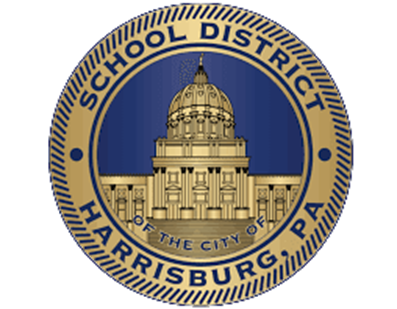